TBCM Online
http://tbcmthailand.net/uiform
OVERVIEW
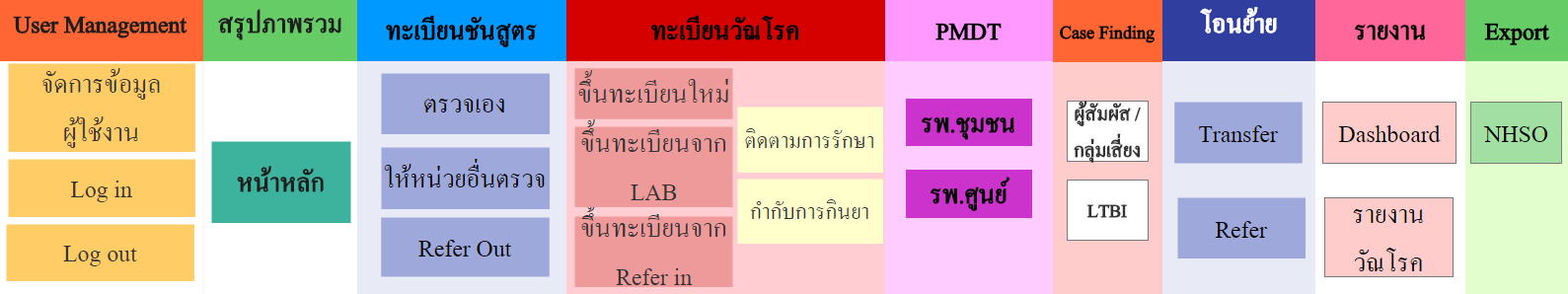 เอกสารวิธีใช้งาน
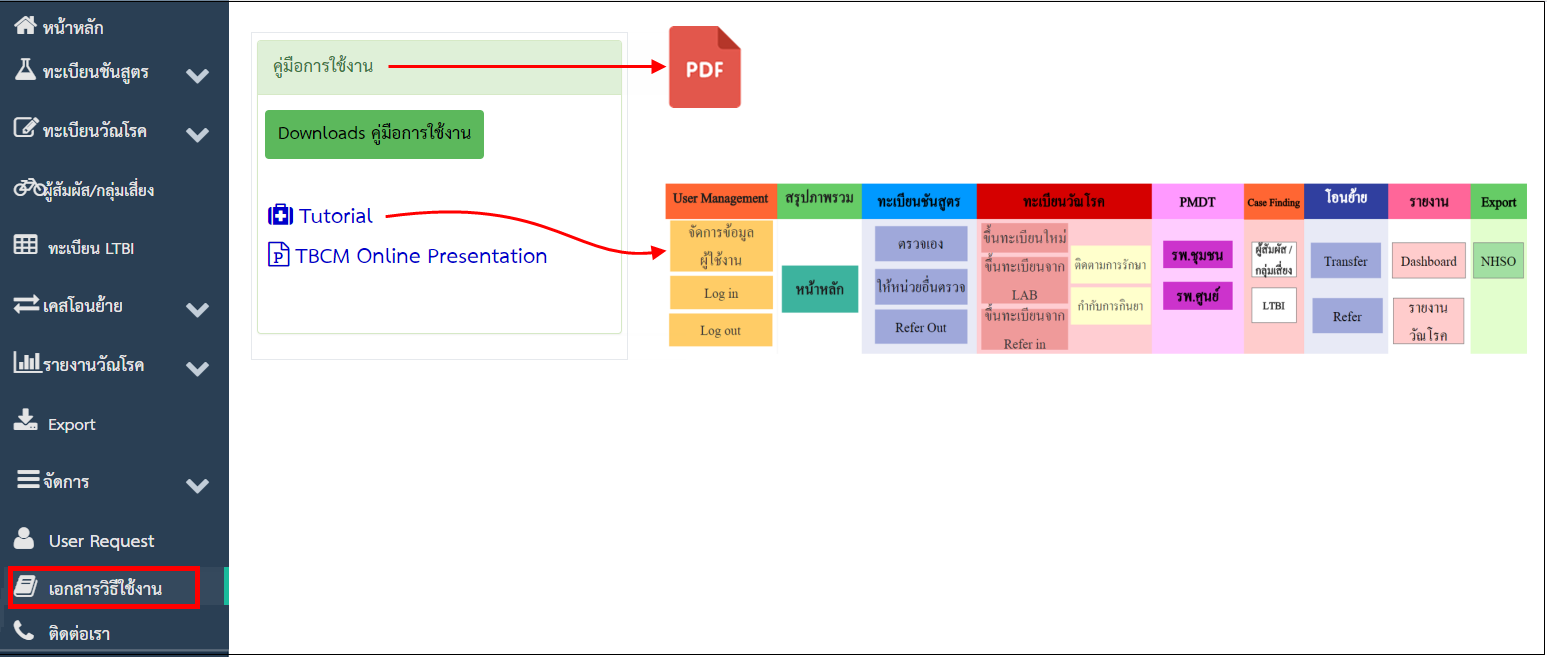 Log in
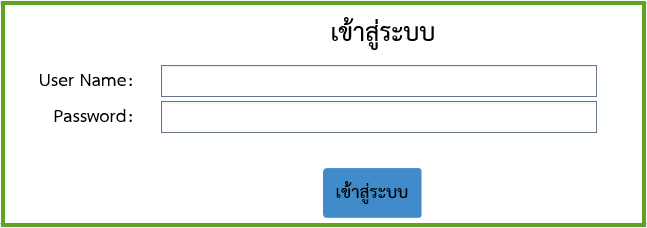 Main feed
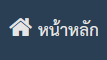 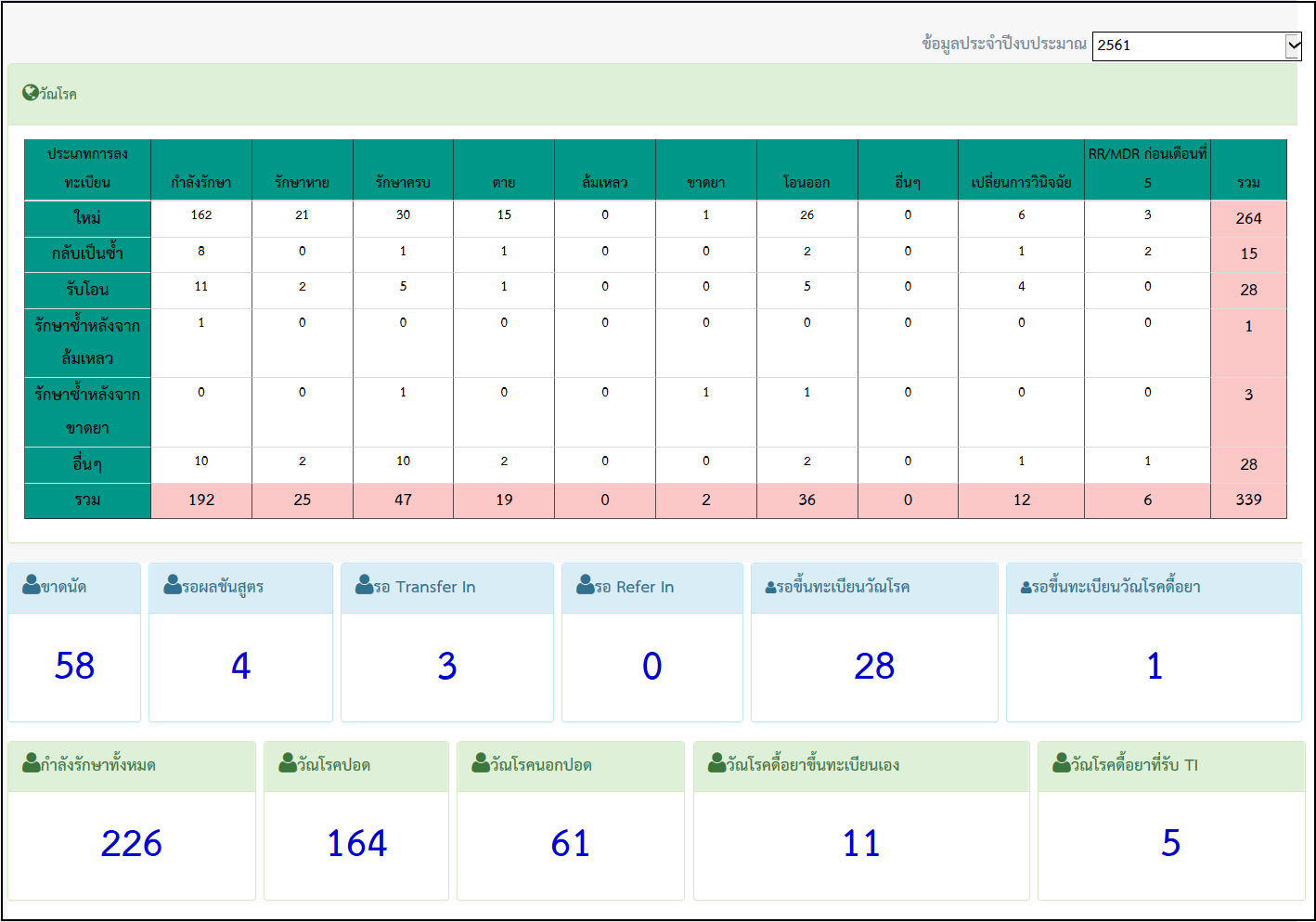 User Management
หน้าผู้ใช้งาน
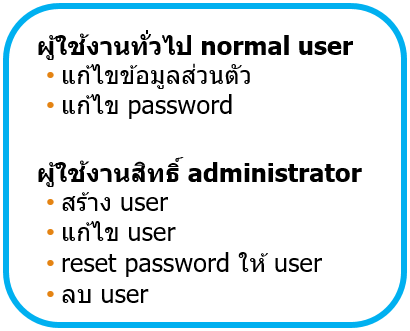 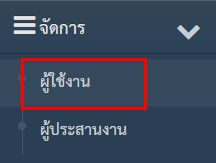 User Management
หน้าค้นหา User
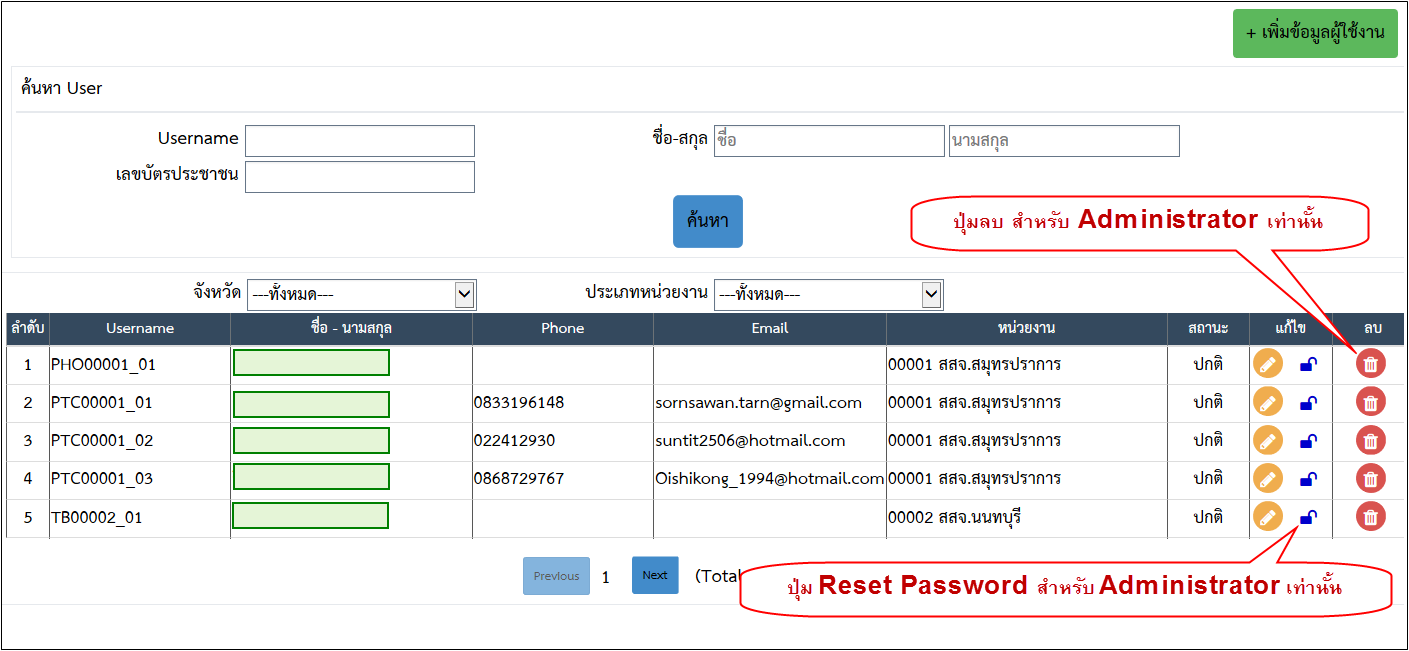 User Management
หน้าเพิ่มผู้ใช้งาน (Administrator)
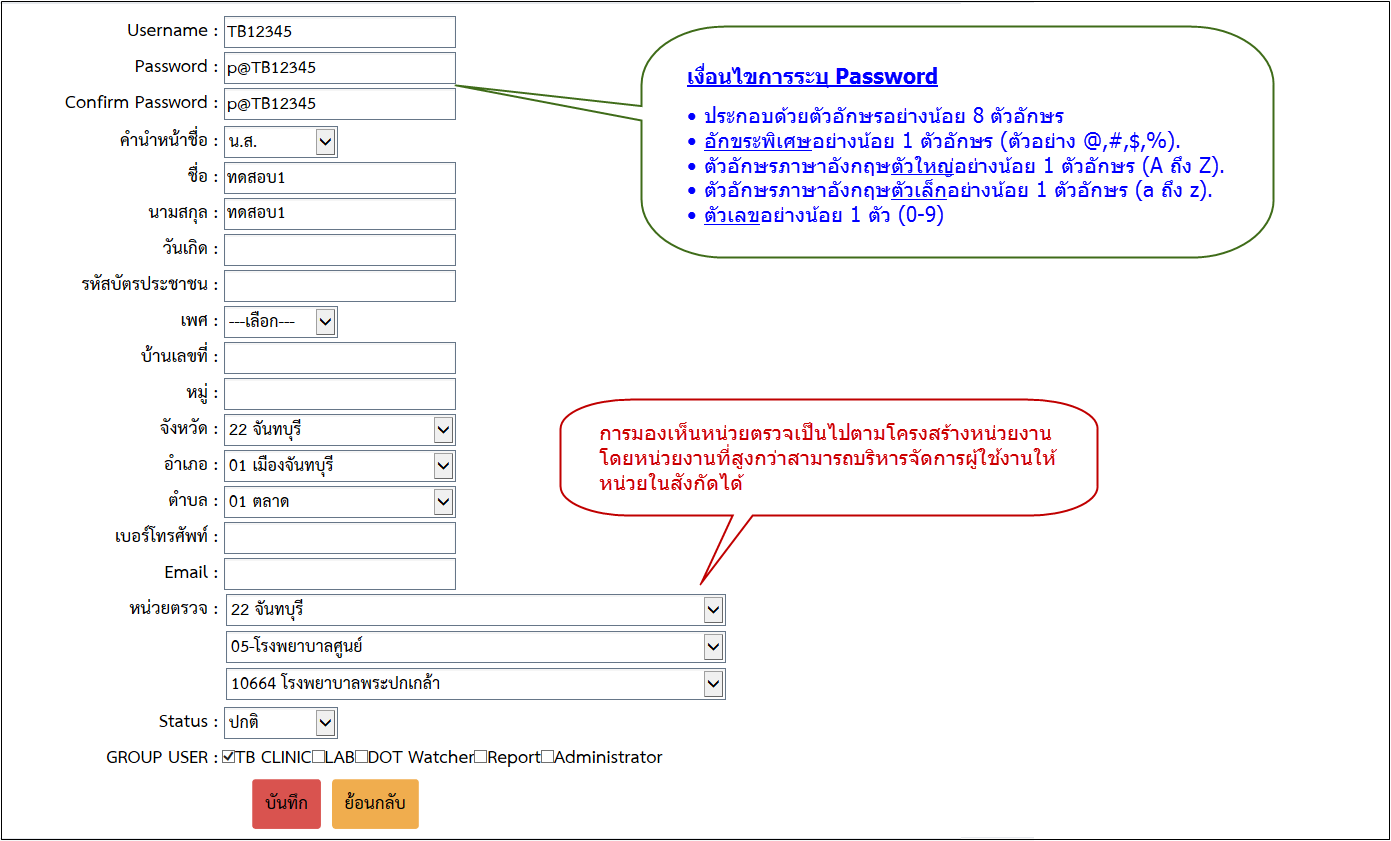 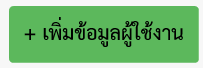 User Management
หน้าแก้ไขผู้ใช้งาน
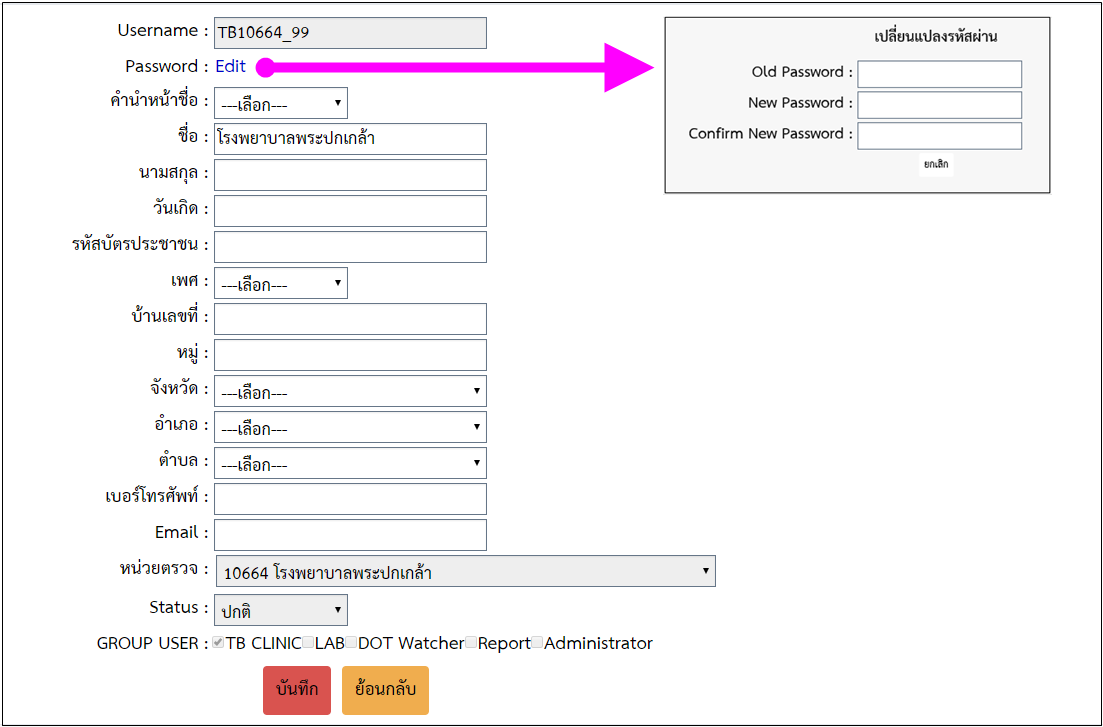 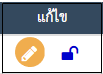 User Management
Reset Password/ลบผู้ใช้งาน (Administrator)
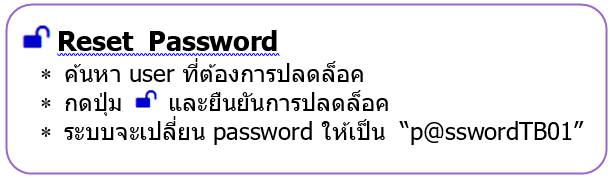 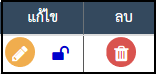 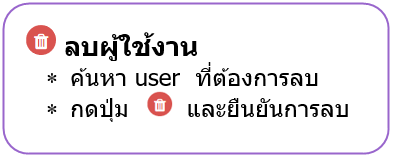 User Management
หน้าผู้ประสานงาน
สำหรับบันทึกข้อมูล เพื่อไปแสดงหน้ารายงาน
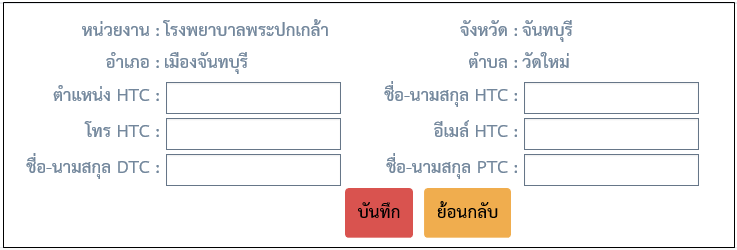 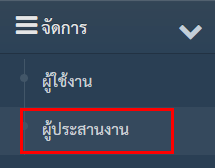 ทะเบียนชันสูตร
ทะเบียนชันสูตร
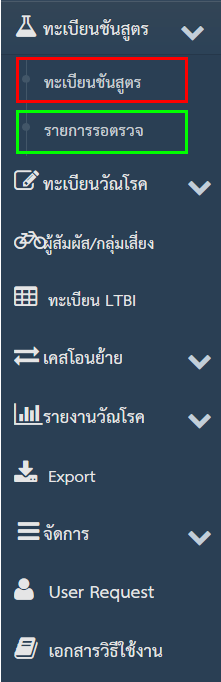 ทะเบียนชันสูตร

-  บันทักข้อมูลพื้นฐานผู้ป่วยและผลแลป  หรือส่งแลปให้หน่วยงานอื่นตรวจ
รายการรอตรวจ

-  สำหรับหน่วยที่มีสิทธิตรวจแลป Culture , Molecular ,DST
ตรวจเอง
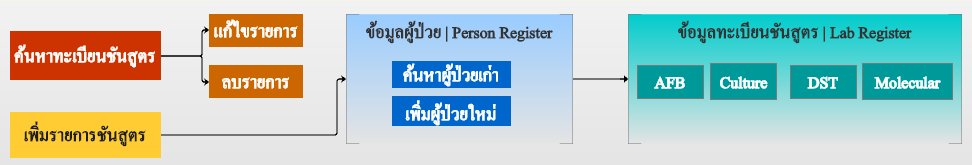 ให้หน่วยอื่นตรวจ
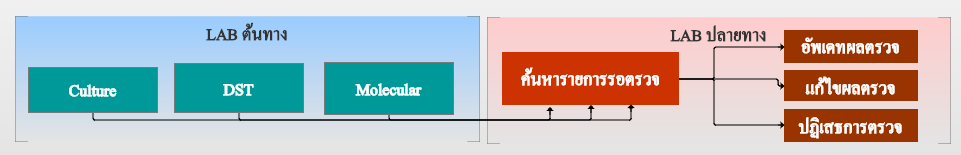 โจทย์ 1 : - ตรวจวินิจฉัยวัณโรค ด้วยวิธี AFB- รพ.หน่วยตรวจ ตรวจแลปเอง และบันทึกผลตรวจจาก หน้าทะเบียนชันสูตร
ขั้นตอน 1.ไปที่เมนูทะเบียนชันสูตร > ทะเบียนชันสูตร 2.กดปุ่ม “+เพิ่มรายการชันสูตรใหม่”
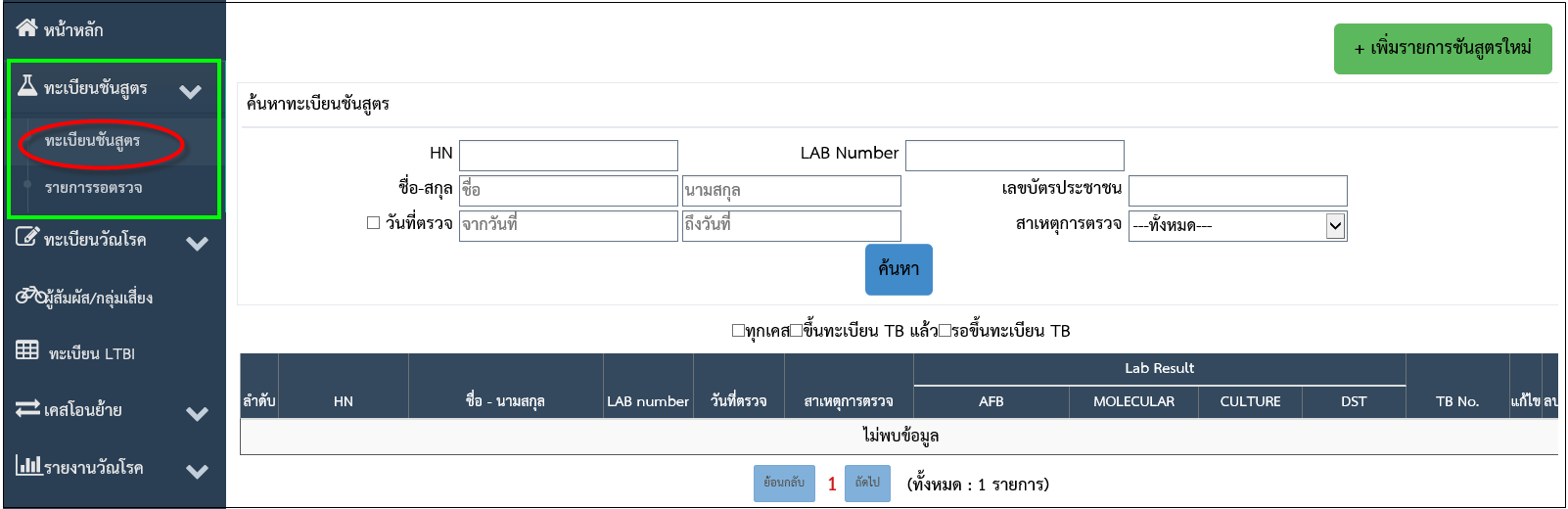 3.บันทึกข้อมูลผู้ป่วย
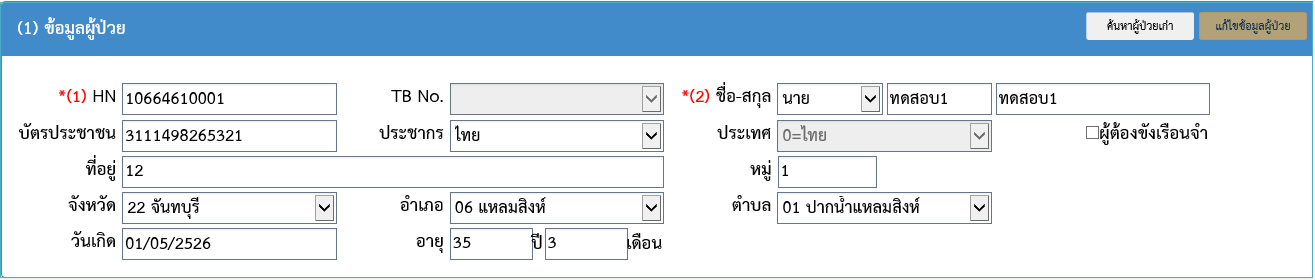 4.บันทึกข้อมูลทะเบียนชันสูตร ระบุผลตรวจ AFB
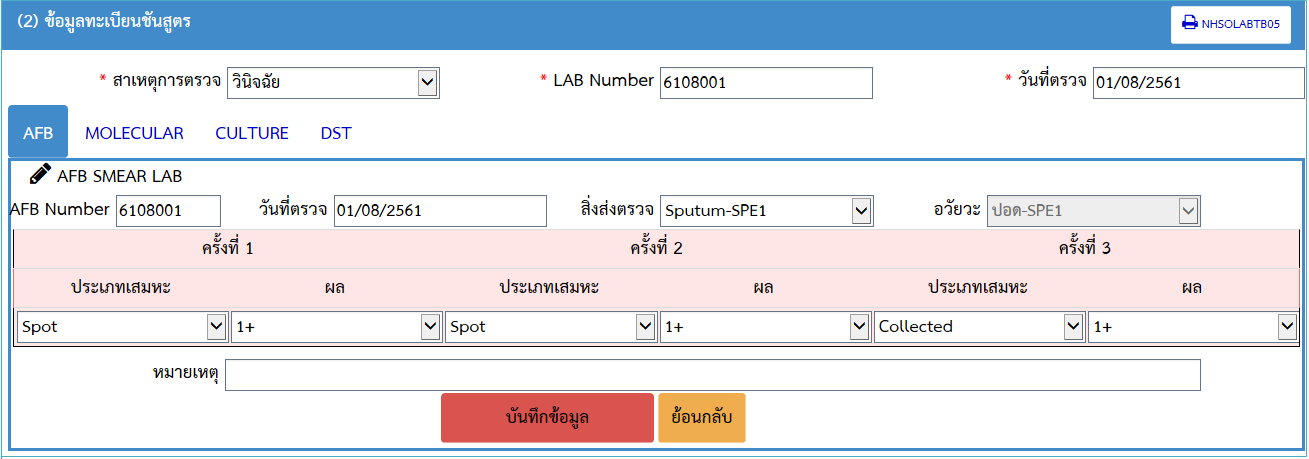 โจทย์ 2 : - ตรวจวินิจฉัยวัณโรค ด้วยวิธี AFB ส่งเพาะเชื้อผลเป็น Growth และส่งทดสอบความไวต่อยา- รพ.หน่วยตรวจ ส่งให้หน่วยอื่นตรวจ บันทึกผลตรวจ Culture และ DST จาก หน้ารายการรอตรวจ
ขั้นตอน 1.ไปที่เมนูทะเบียนชันสูตร > ทะเบียนชันสูตร จากนั้นกดปุ่ม เพิ่มรายการชันสูตรใหม่2.คีย์ข้อมูลผู้ป่วย และ คีย์ข้อมูลทะเบียนชันสูตร ระบุผลตรวจ AFB
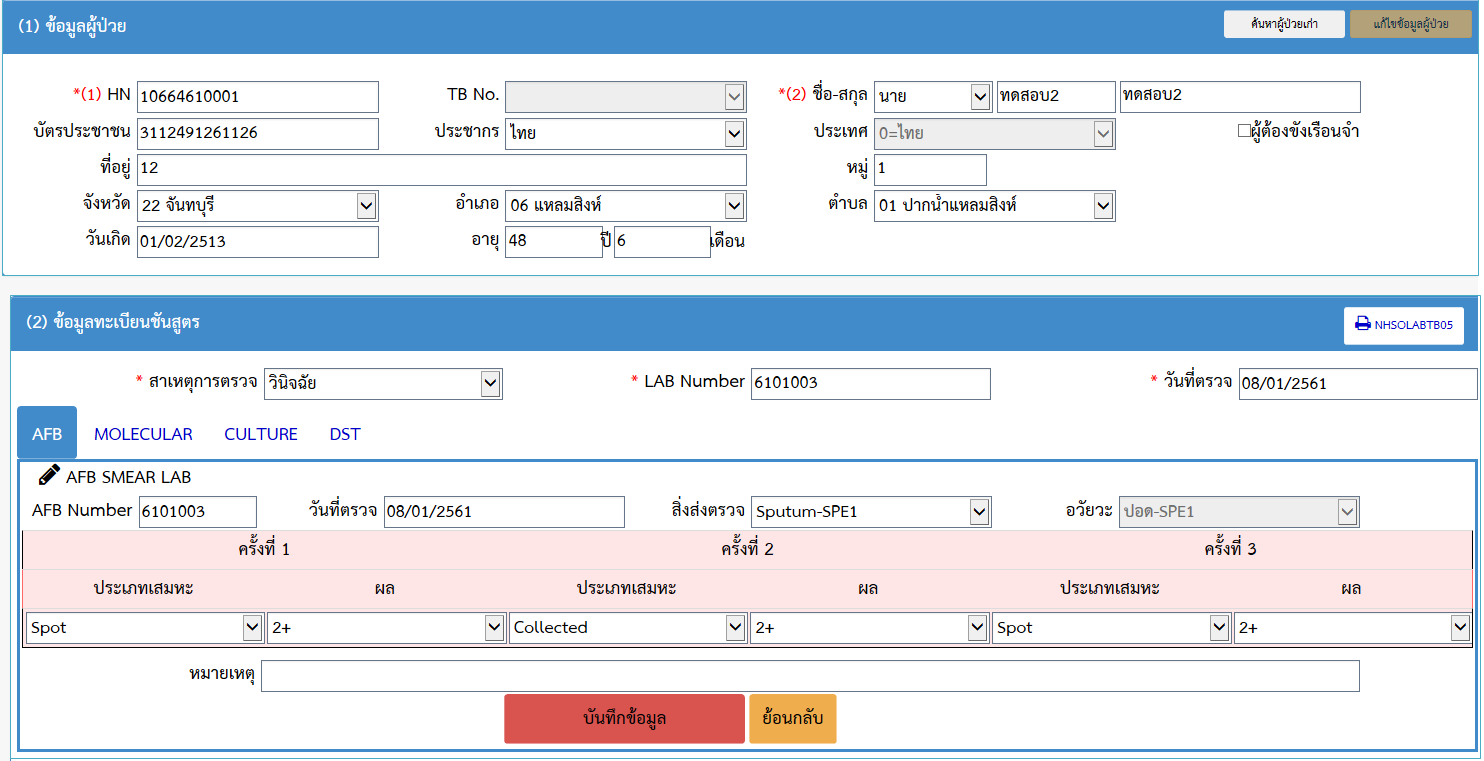 รพ.ต้นทาง
3. คีย์ข้อมูล Culture โดยระบุหน่วยตรวจเป็นสคร. หรือหน่วยที่มีสิทธิตรวจ
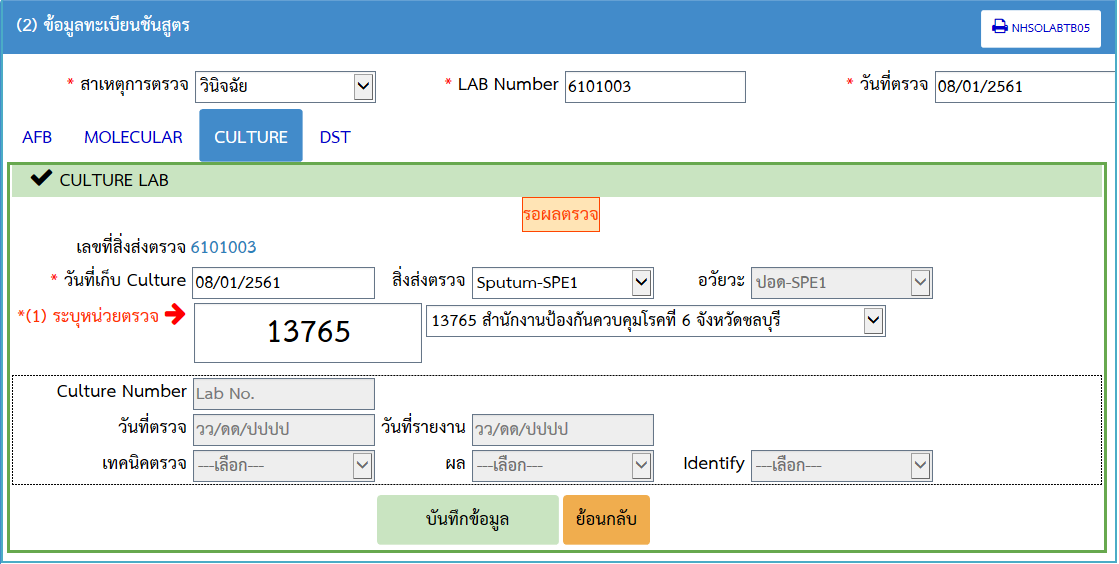 รพ.ต้นทาง
4. คีย์ข้อมูล DST โดยระบุหน่วยตรวจเป็นสคร. หรือหน่วยที่มีสิทธิตรวจ
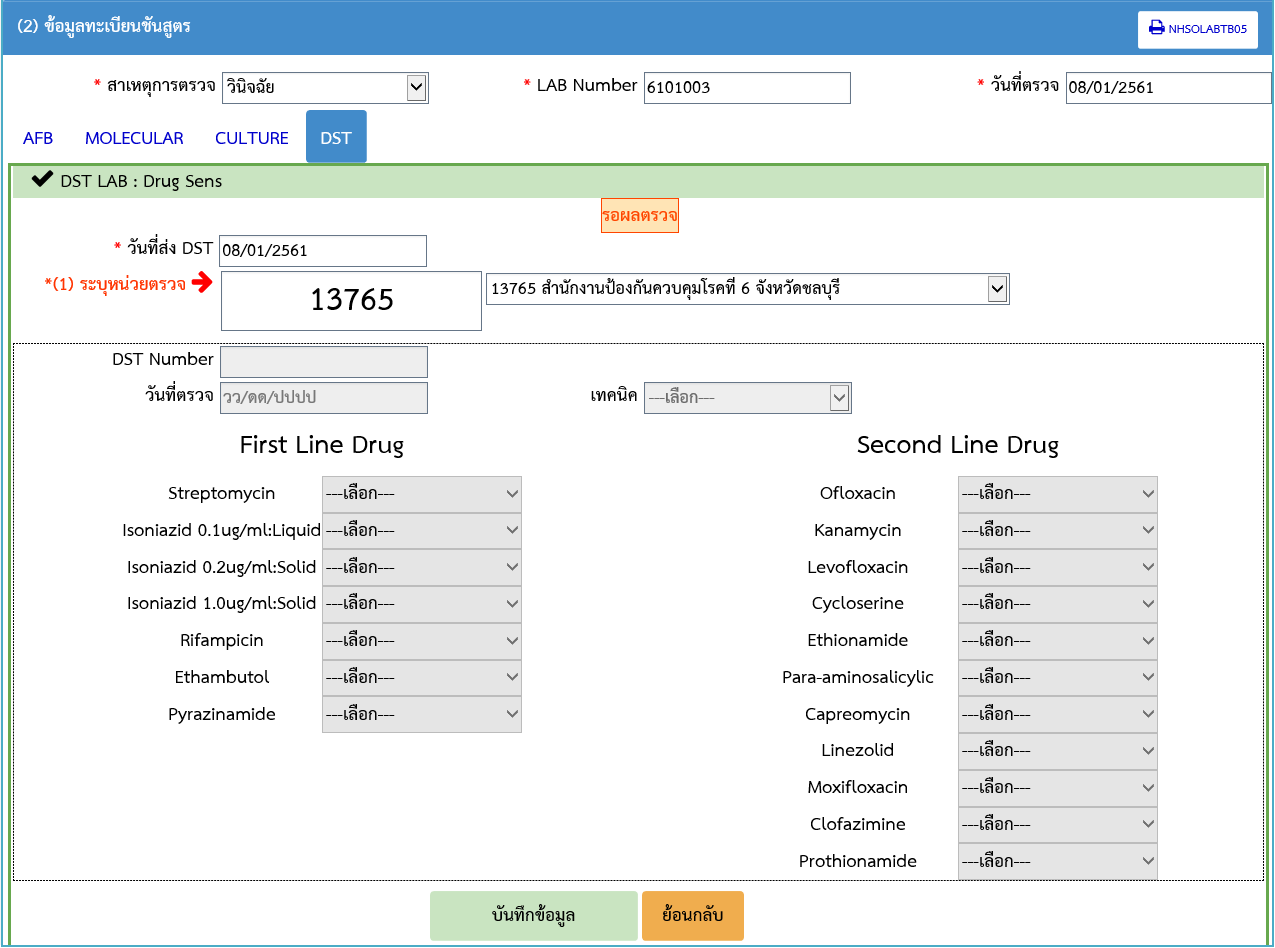 รพ.ต้นทาง
5. ไปที่เมนูทะเบียนชันสูตร > รายการรอตรวจ6. เลือกรายการที่ต้องการดำเนินการ กดปุ่ม ‘เพิ่มผลตรวจ’
รพ.ปลายทาง
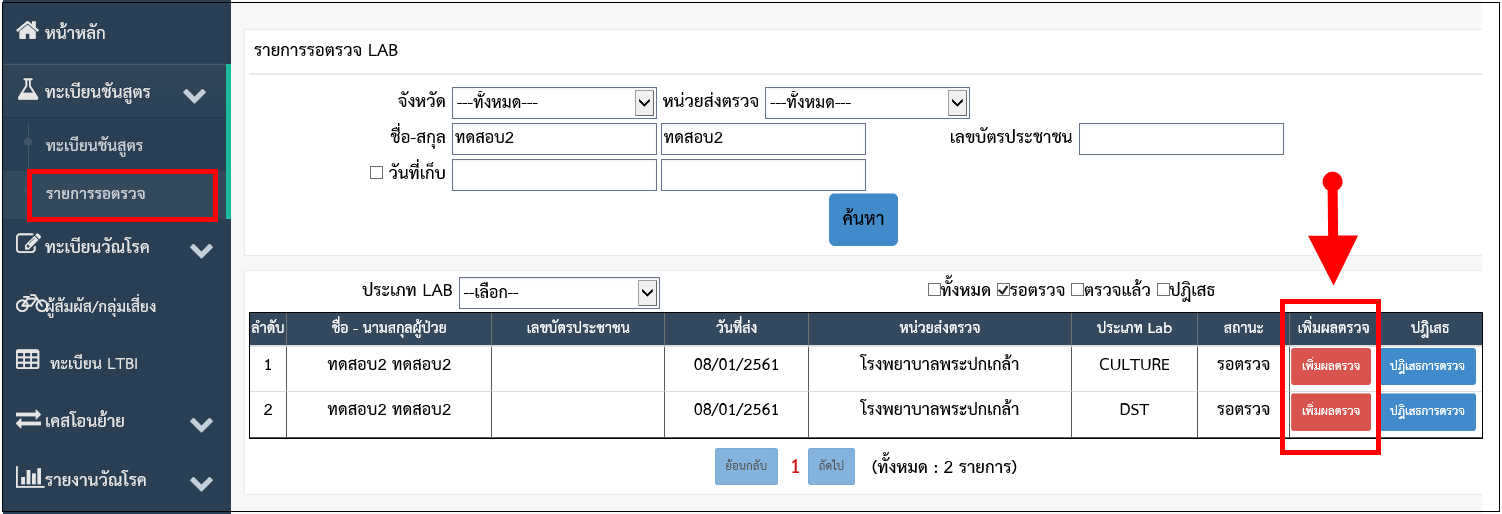 7. เพิ่มข้อมูลตรวจของ Lab Culture
รพ.ปลายทาง
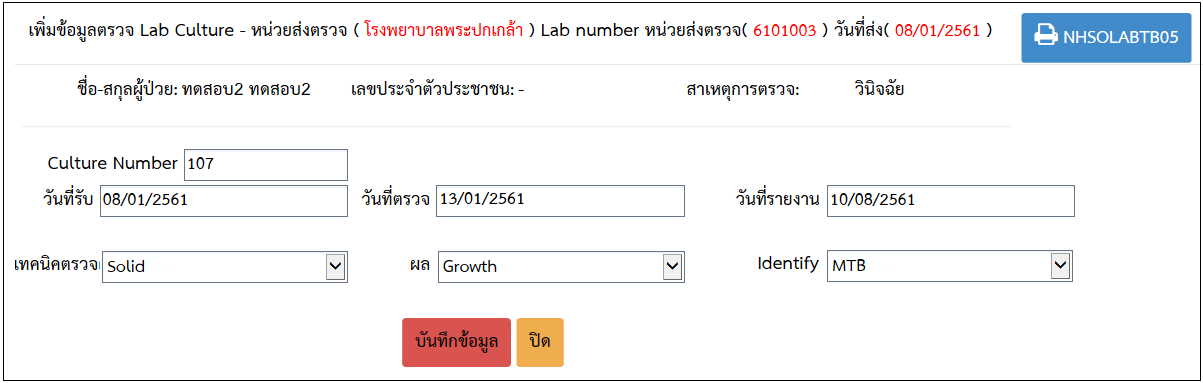 รพ.ปลายทาง
8. ปฏิเสธการตรวจ DST
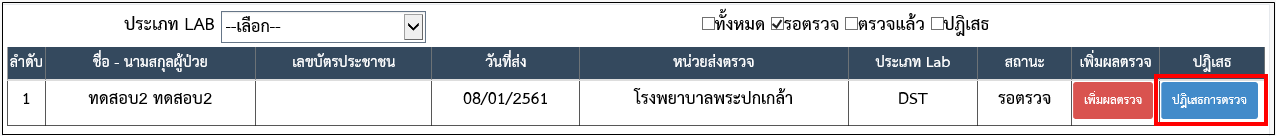 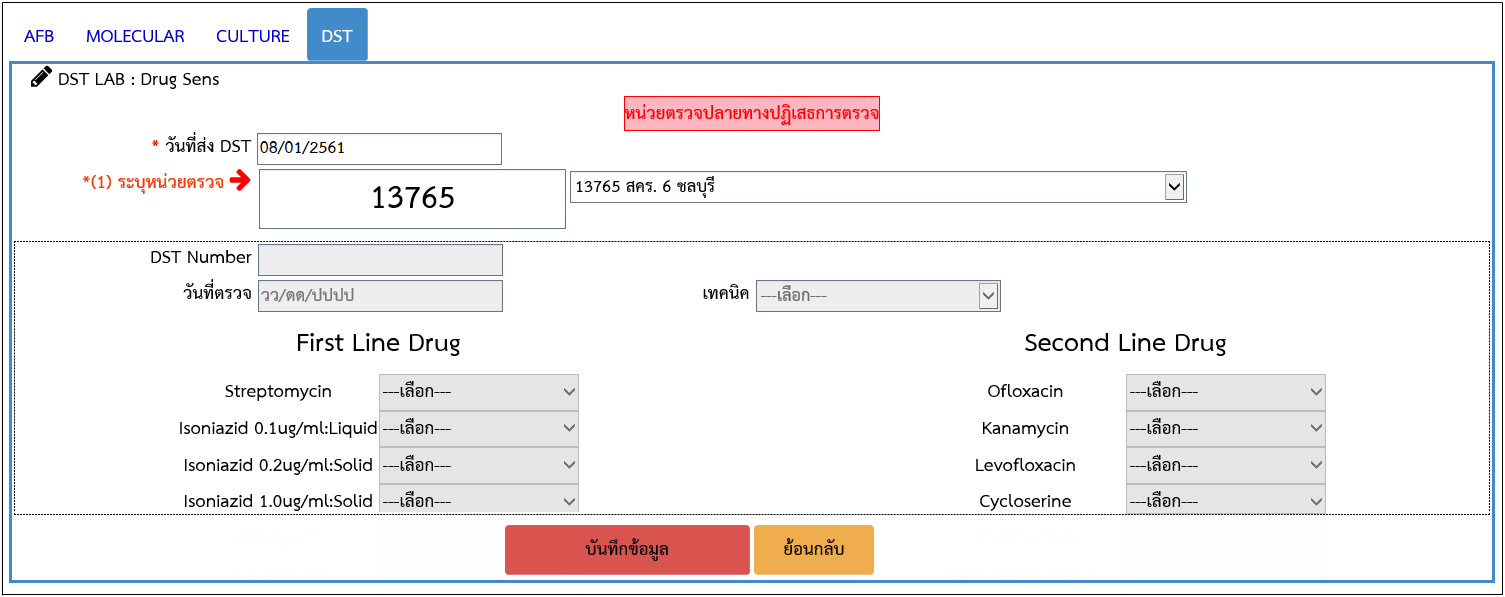 รพ.ต้นทาง
โจทย์ 3 : - ตรวจวินิจฉัยด้วยวิธี AFB และตรวจ Molecular- รพ.หน่วยตรวจ ตรวจแลปเอง และบันทึกผลตรวจจาก หน้าทะเบียนชันสูตร
1.ไปที่เมนูทะเบียนชันสูตร > ทะเบียนชันสูตร จากนั้นกดปุ่ม เพิ่มรายการชันสูตรใหม่

2.คีย์ข้อมูลผู้ป่วย และ คีย์ข้อมูลทะเบียนชันสูตร ระบุผลตรวจ AFB
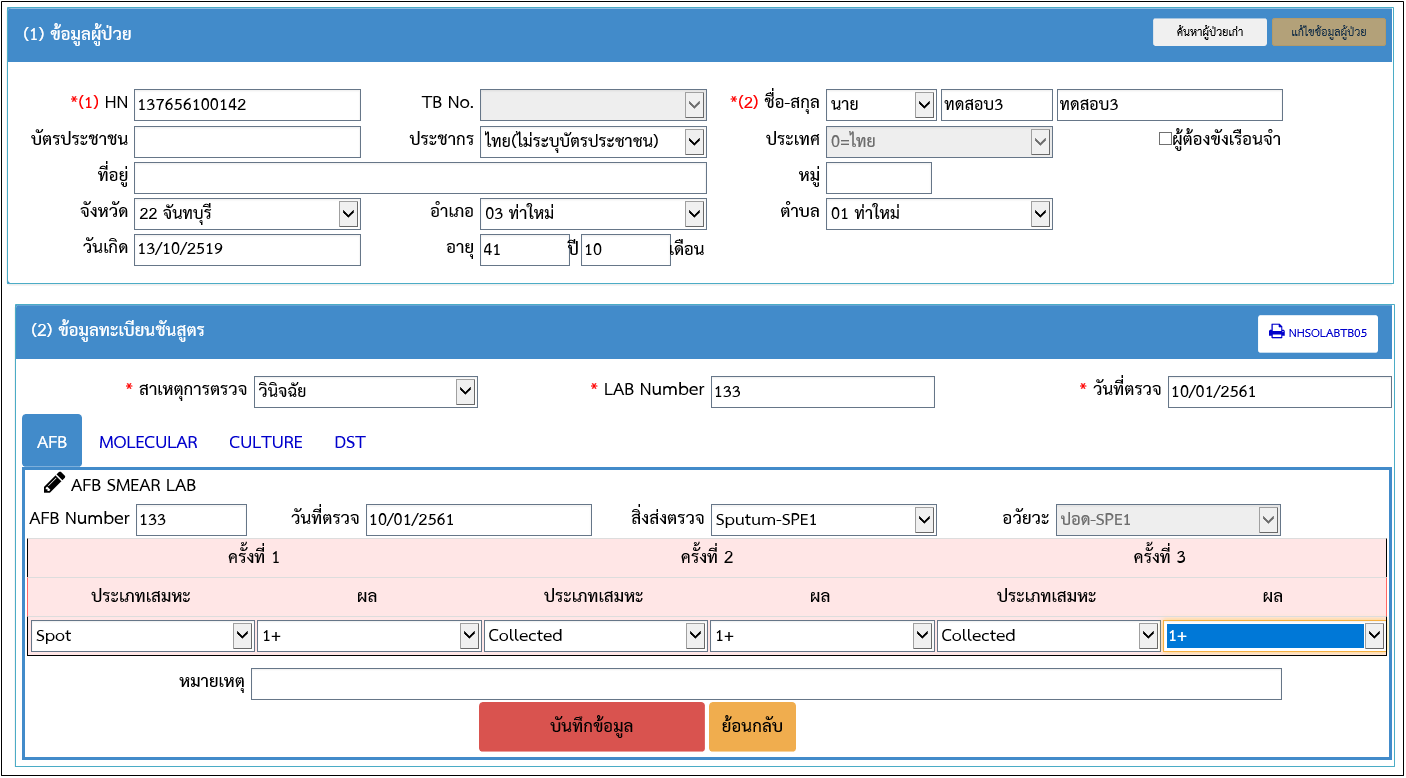 3.คีย์ข้อมูล Molecular
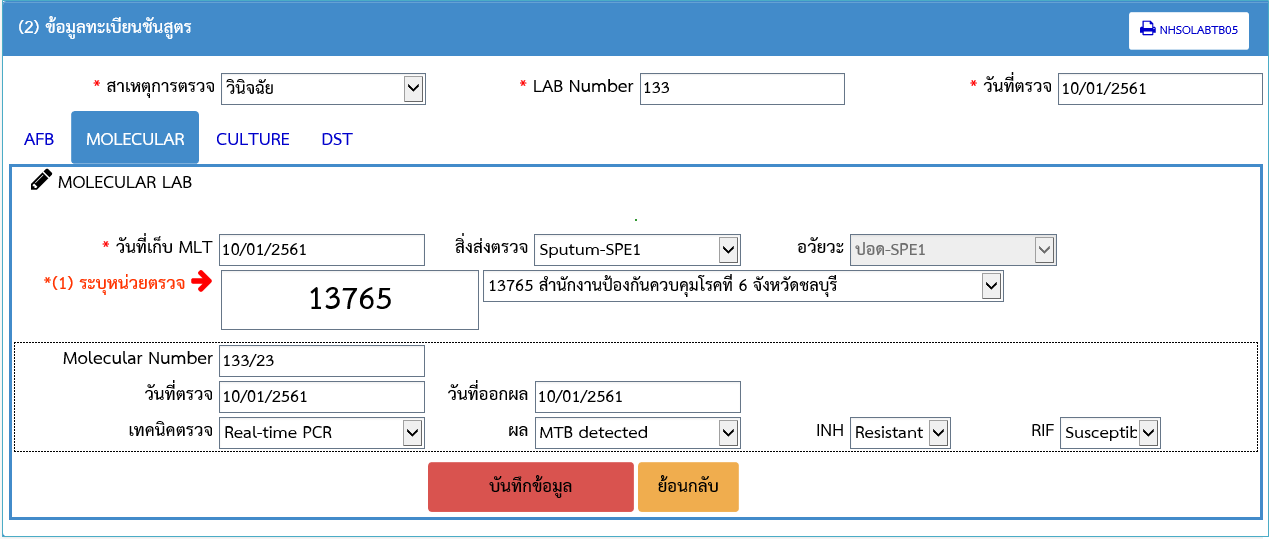 Refer in & Refer out
คีย์ผลชันสูตรและส่งรักษาและขึ้นทะเบียนที่ รพ.อื่น
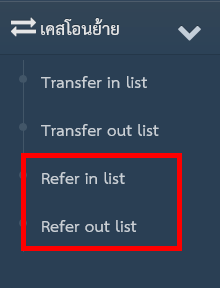 โจทย์ 4 : จับคู่เลือกหน่วยตรวจ - Refer out เคสที่บันทึกผลชันสูตรแล้ว ไปยังหน่วยอื่น - Refer in เคสเพื่อมารอขึ้นทะเบียน
1. ไปที่ ทะเบียนวัณโรค > รอขึ้นทะเบียนวัณโรค
2. เลือกรายการที่ต้องการ Refer Out จากนั้นกดปุ่ม Refer Out
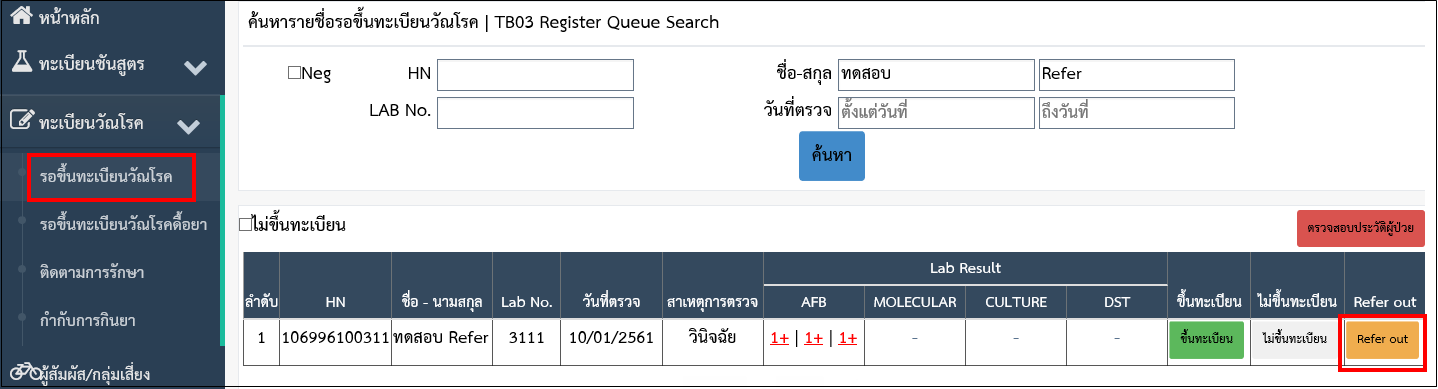 3. เลือกหน่วยตรวจและกดบันทึกข้อมูล
รพ.ต้นทาง
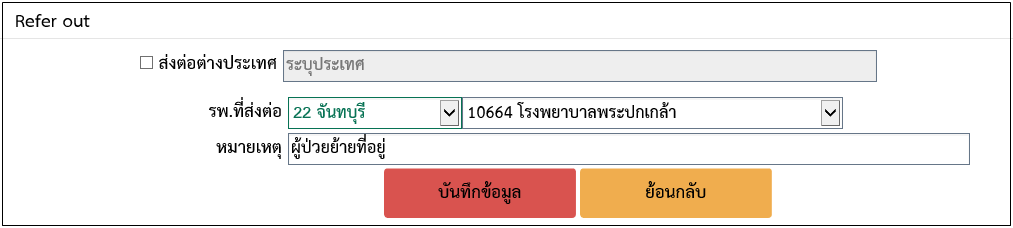 4. ไปที่เมนูเคสโอนย้าย > Refer out list เพื่อ monitor รายการที่ส่ง refer out ไปแล้ว
รพ.ต้นทาง
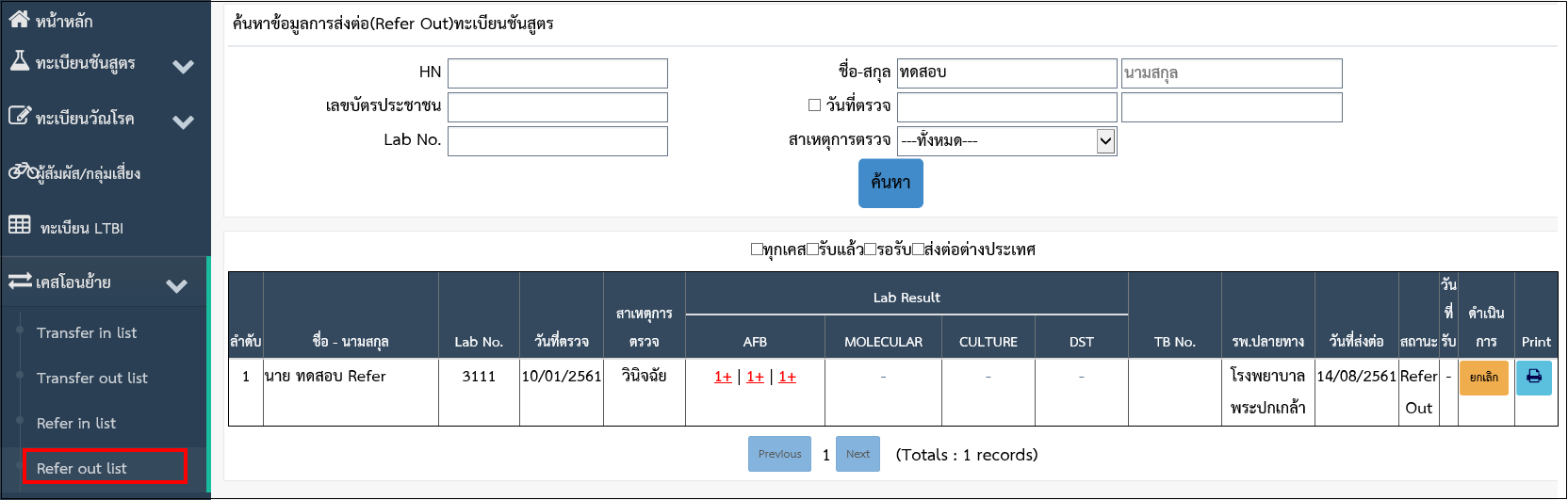 5. เข้าสู่หน้า Refer in list  
    - โรงพยาบาลปลายทาง หน้าหลักจะมีตัวเลขเคสรอ Refer in สามารถกดเข้าหน้าจากตรงนี้
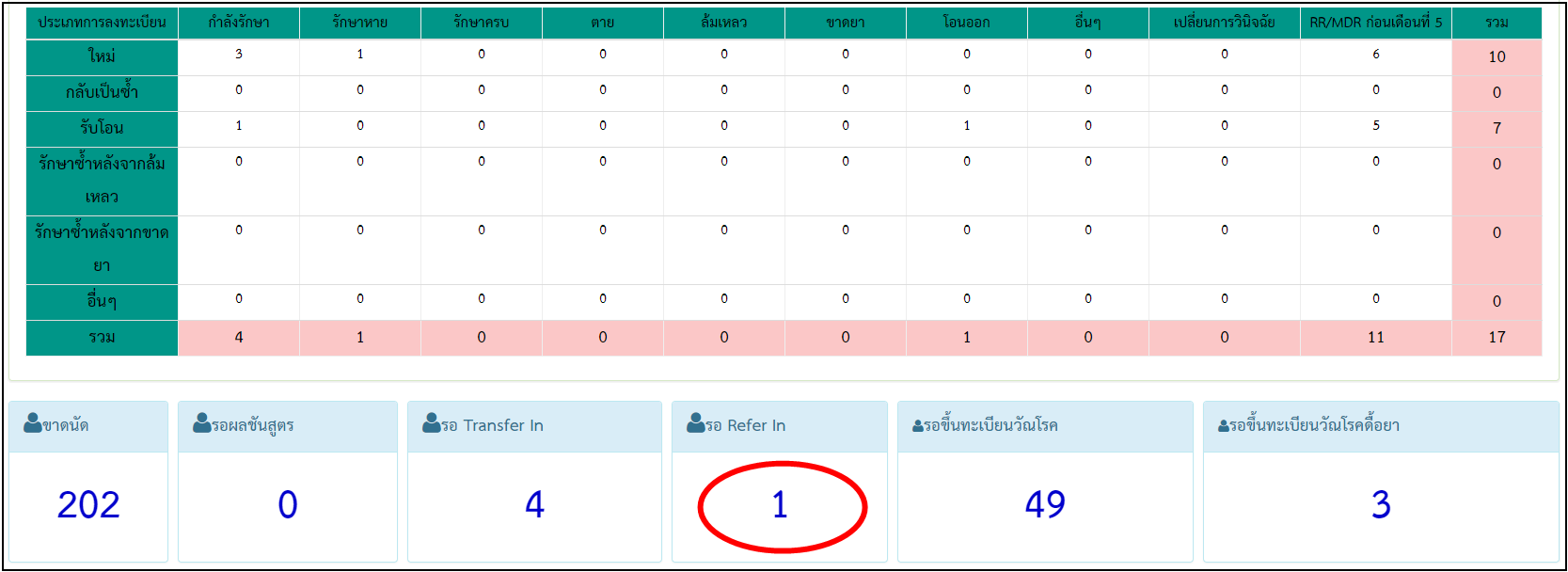 รพ.ปลายทาง
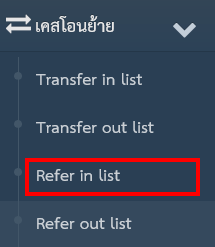 - หรือไปที่เมนูเคสโอนย้าย > Refer in list
6. ไปที่เมนู เคสโอนย้าย > Refer in list
7. เลือกเคสที่ต้องการ Refer in และกดปุ่ม ‘รับเคส’
รพ.ปลายทาง
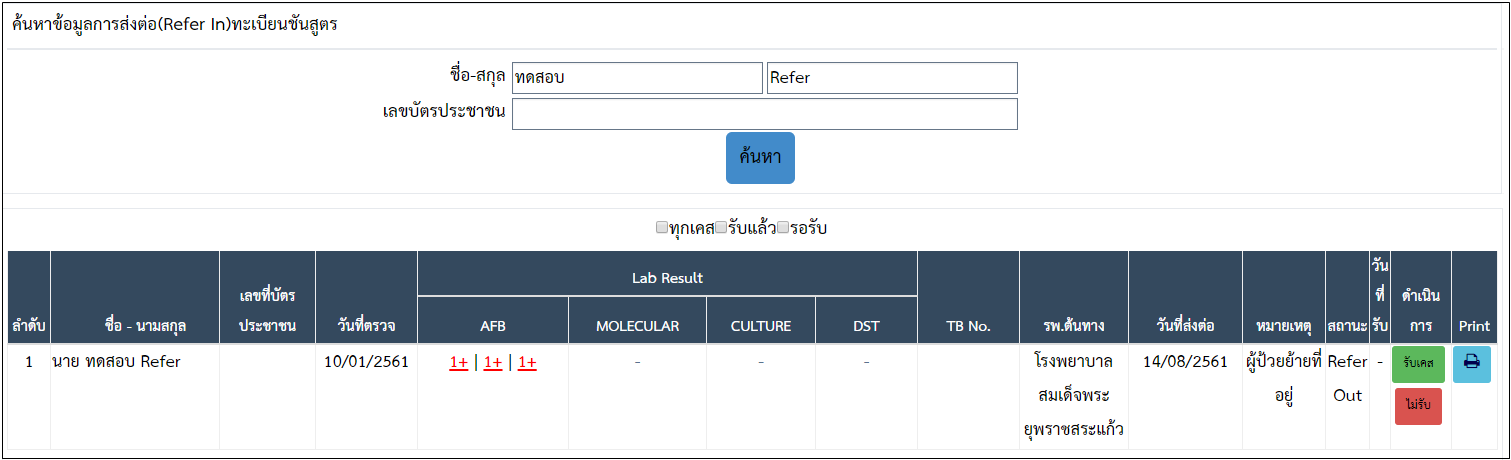 **หลังจากกดรับเคสแล้ว สามารถกดปุ่ม ‘ไม่ขึ้นทะเบียน’ ได้ในกรณีที่ไม่ต้องให้รายการนี้ไปแสดงในหน้ารอขึ้นทะเบียน
รพ.ปลายทาง
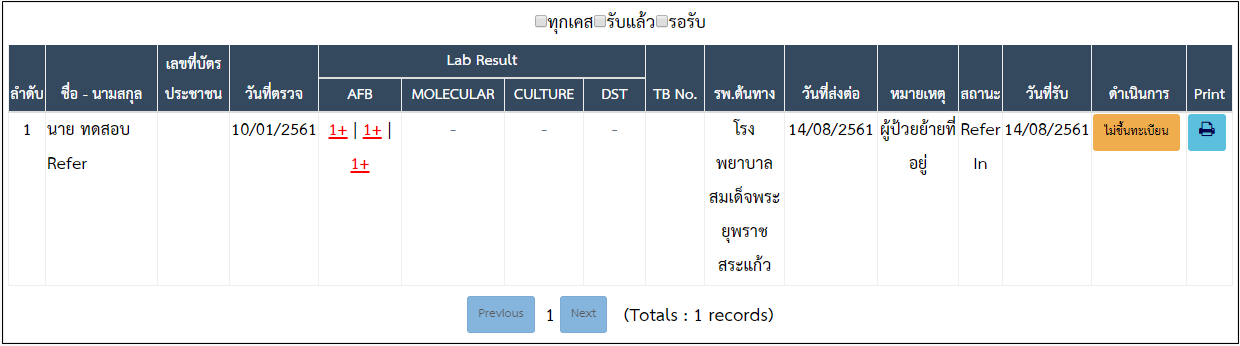 8. ไปที่ ทะเบียนวัณโรค > รอขึ้นทะเบียนวัณโรค

9. ขึ้นทะเบียนเคสที่ Refer in
รพ.ปลายทาง
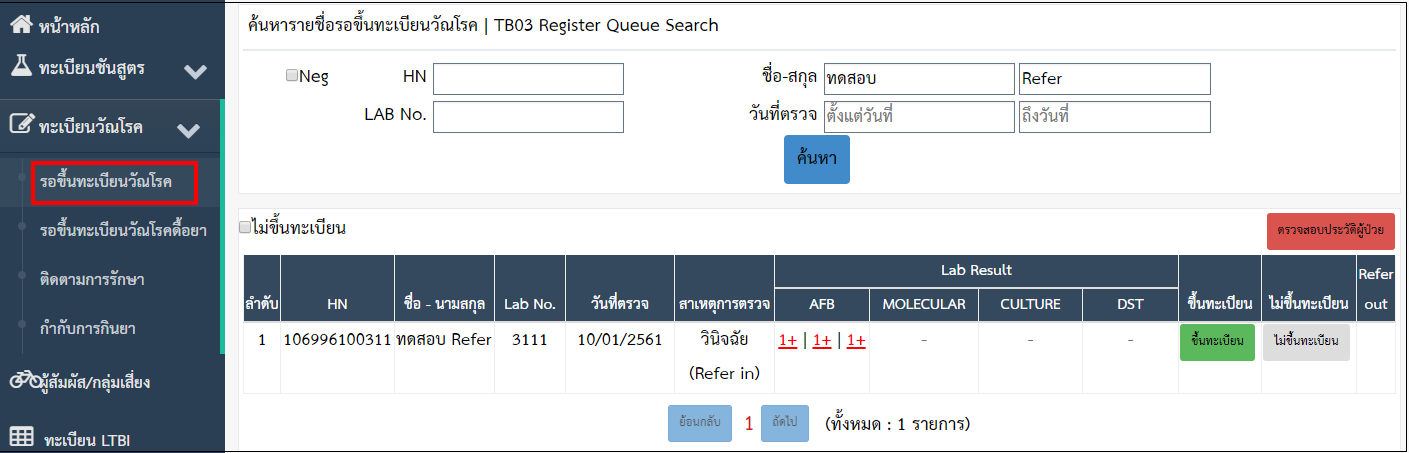 ทะเบียนวัณโรค
ขึ้นทะเบียนใหม่
ขึ้นทะเบียนจากหน้าทะเบียนชันสูตร
ขึ้นทะเบียนจาก Refer in
ขึ้นทะเบียนใหม่
ไปที่ ทะเบียนวัณโรค > รอขึ้นทะเบียนวัณโรค

2. กดปุ่ม ‘ตรวจสอบประวัติผู้ป่วย’
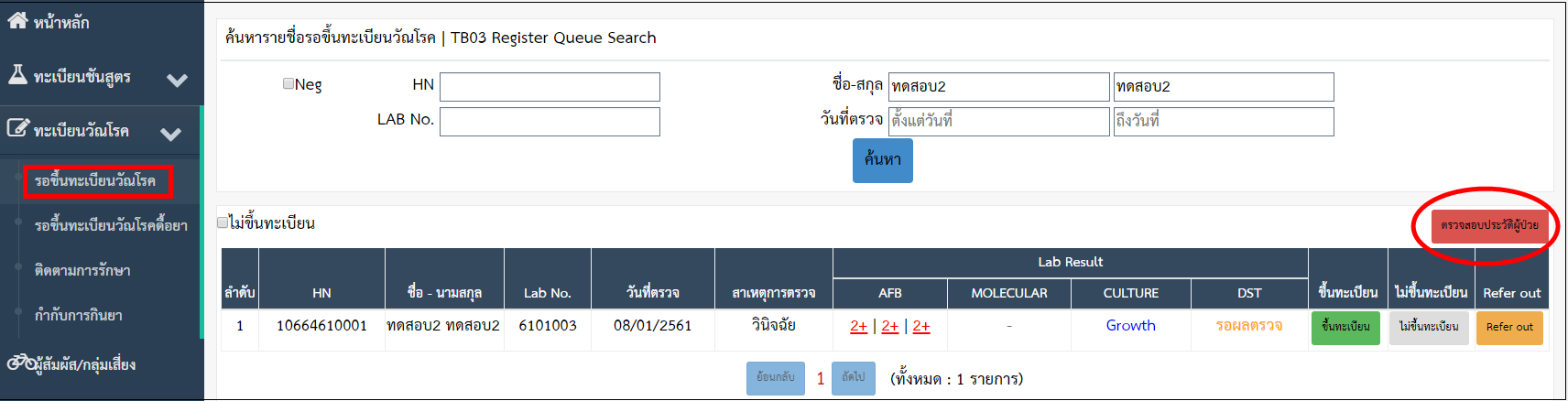 1. ไปที่เมนูทะเบียนวัณโรค > รอขึ้นทะเบียนวัณโรค

2. เลือกรายการ และกดปุ่ม ‘ขึ้นทะเบียน’
ขึ้นทะเบียนจากทะเบียนชันสูตร
ขึ้นทะเบียนจาก Refer in
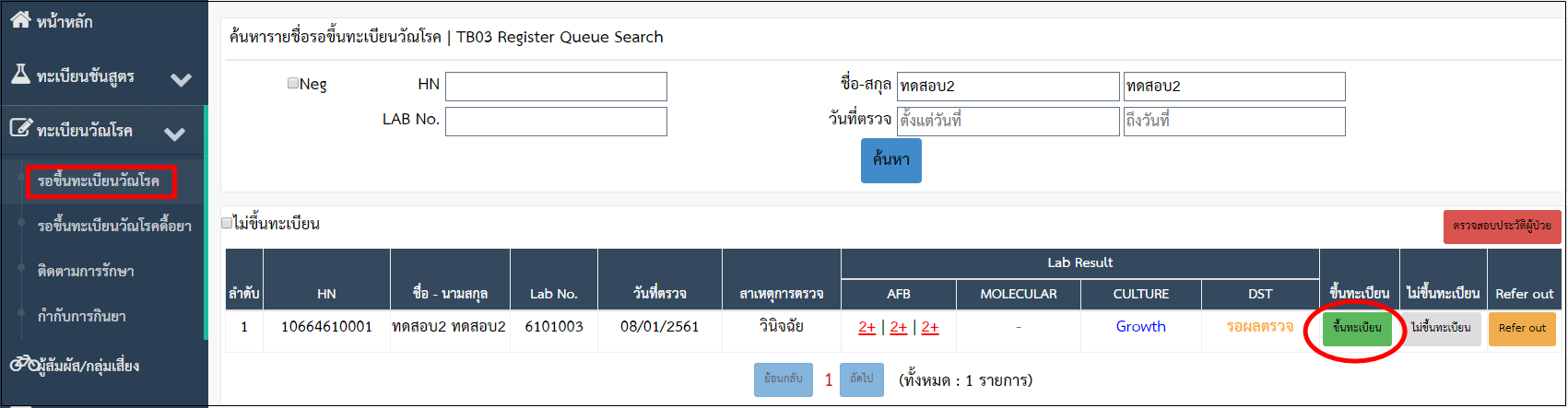 ขึ้นทะเบียนใหม่
โจทย์ 5 : ขึ้นทะเบียนวัณโรคใหม่ 

ผู้ป่วยรักษาวัณโรคครั้งแรก  ผล CXR ผิดปกติเข้าได้กับวัณโรค  
ส่งตรวจพยาธิสภาพผลอักเสบเข้าได้กับวัณโรค  
ส่งตรวจวินิจฉัย AFB ผล 1+, Neg , 3+
1. ไปที่ ทะเบียนวัณโรค > รอขึ้นทะเบียนวัณโรค

2. กดปุ่ม ‘ตรวจสอบประวัติผู้ป่วย’
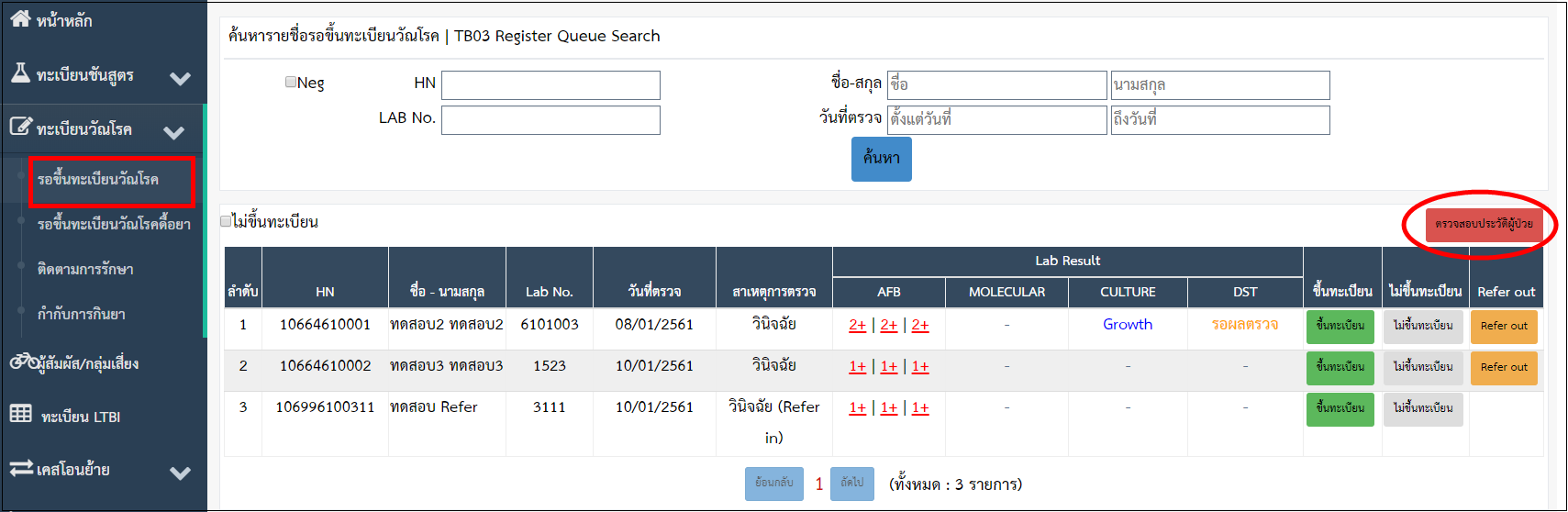 3. ระบุข้อมูลผู้ป่วย จากนั้นกดปุ่ม ‘ตรวจสอบ’

4. กดปุ่ม ‘ขึ้นทะเบียนผู้ป่วยไม่เคยมีประวัติการรักษา’
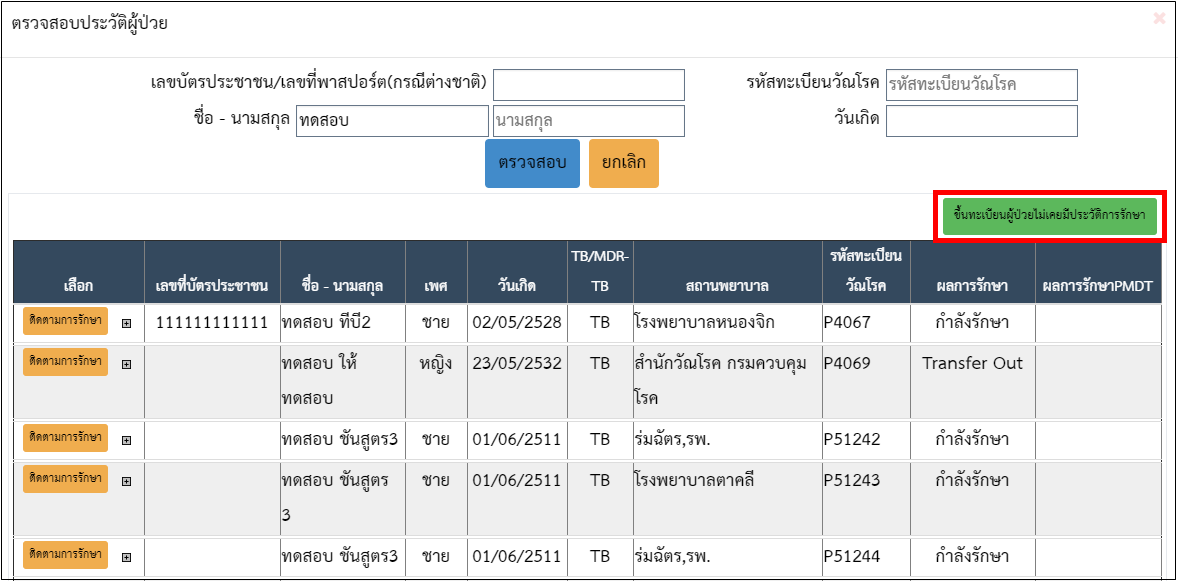 ข้อมูลทั่วไป
 ข้อมูลผู้ป่วย
 ข้อมูลการรักษา TB
 ข้อมูลการได้รับความช่วยเหลือทางด้านสังคม เศรษฐกิจ
 ข้อมูล B24
1. ข้อมูลผู้ป่วย
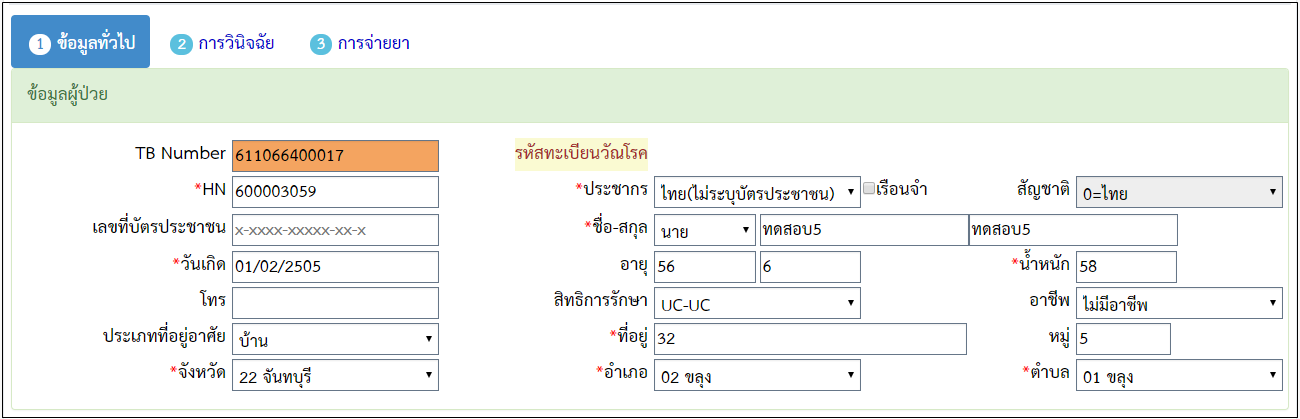 2. ข้อมูล TB
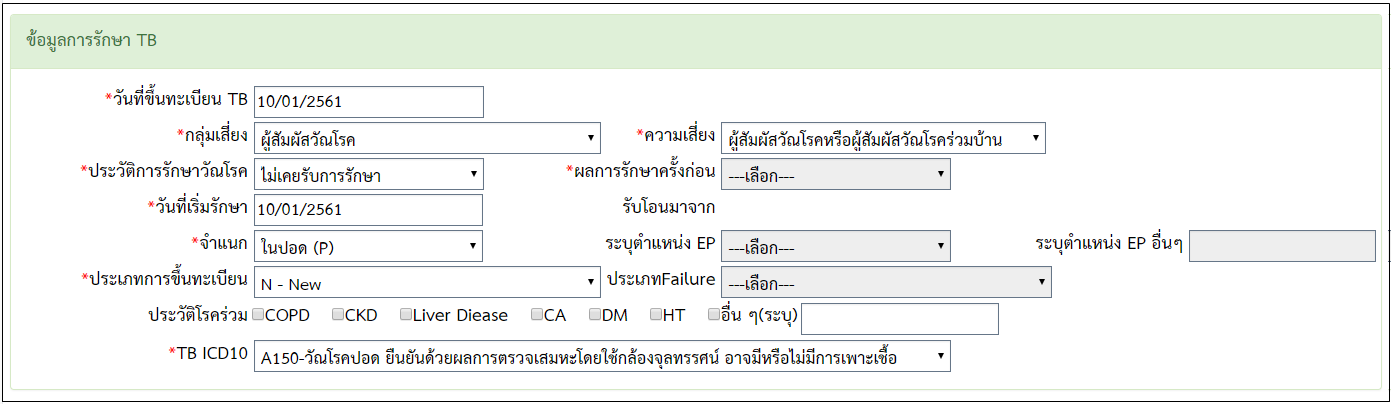 3. ข้อมูลการได้รับความช่วยเหลือทางด้านสังคม เศรษฐกิจ
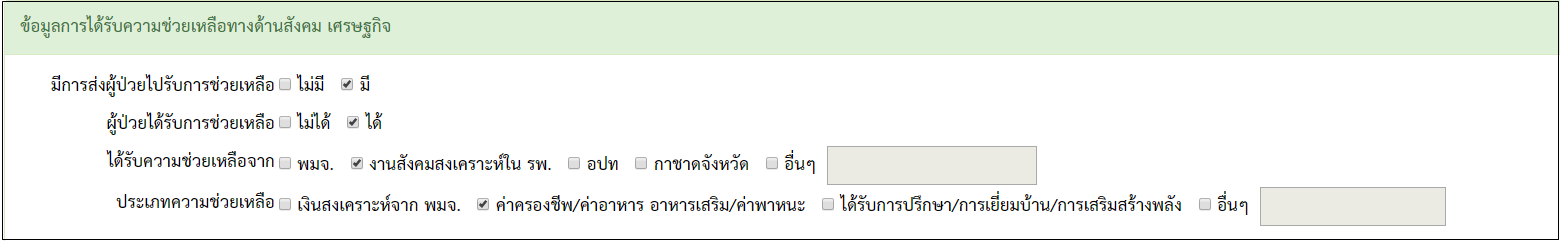 4. ข้อมูล B24
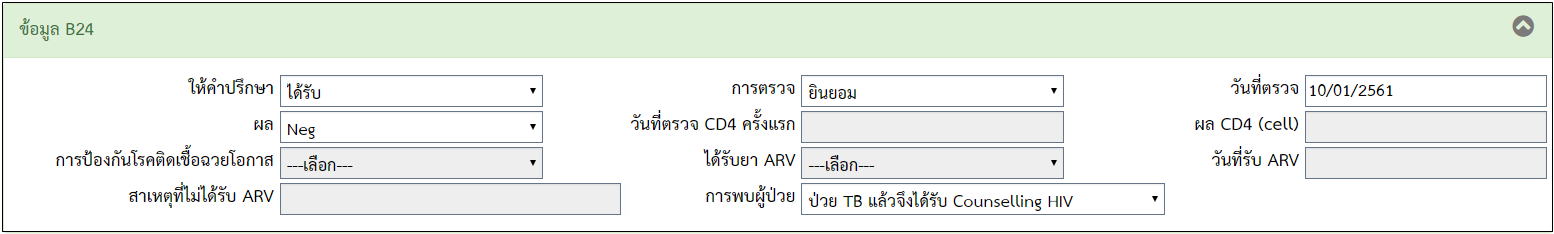 การวินิจฉัย
 การถ่ายรังสีทรวงอก
 ผลตรวจทางพยาธิสภาพ
 ผลตรวจชันสูตร
5. ระบุผลตรวจการถ่ายรังสีทรวงอก (CXR)
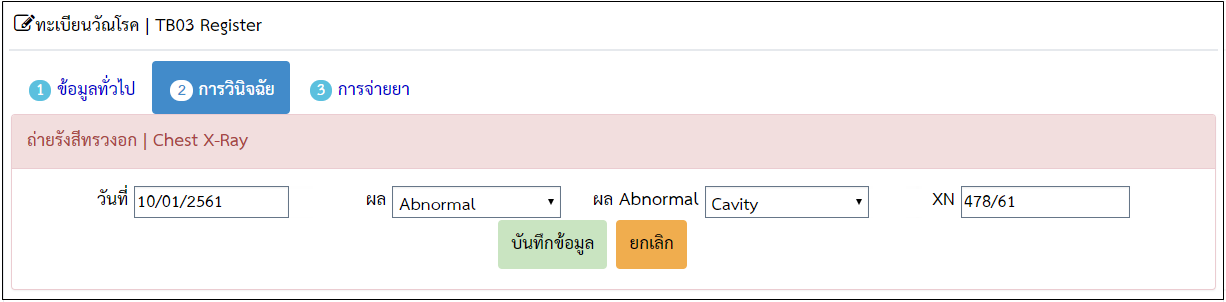 6. ระบุผลตรวจพยาธิสภาพ
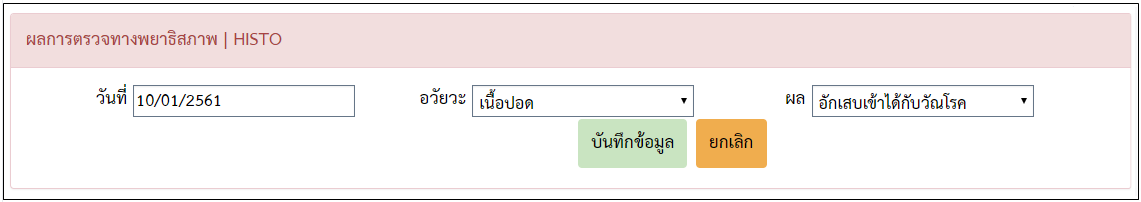 7. ระบุผลชันสูตร AFB
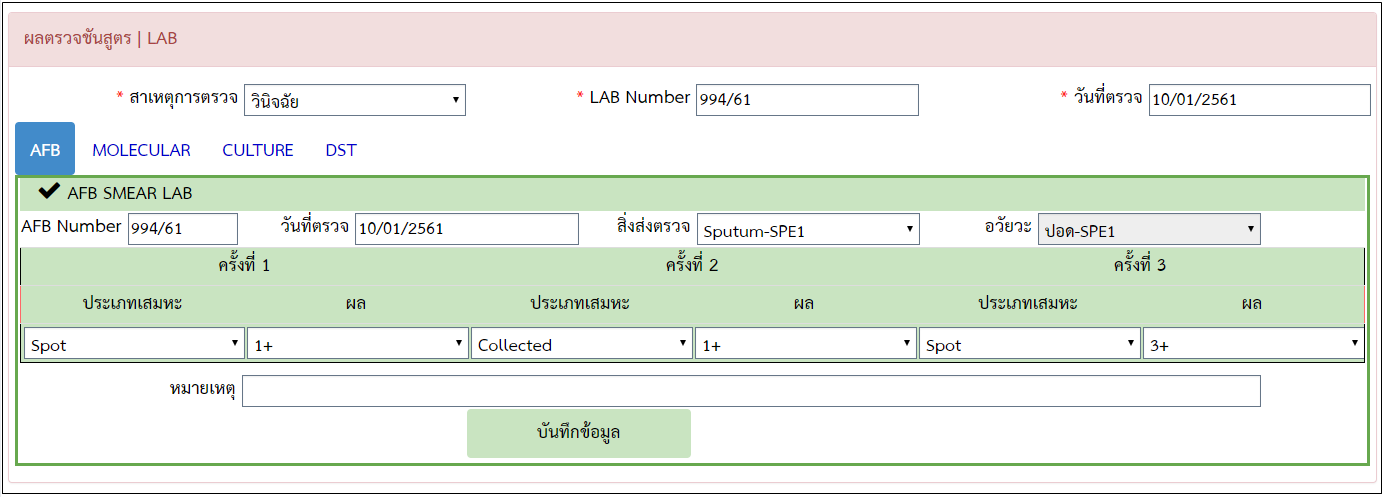 8. ระบุข้อมูลการจ่ายยา
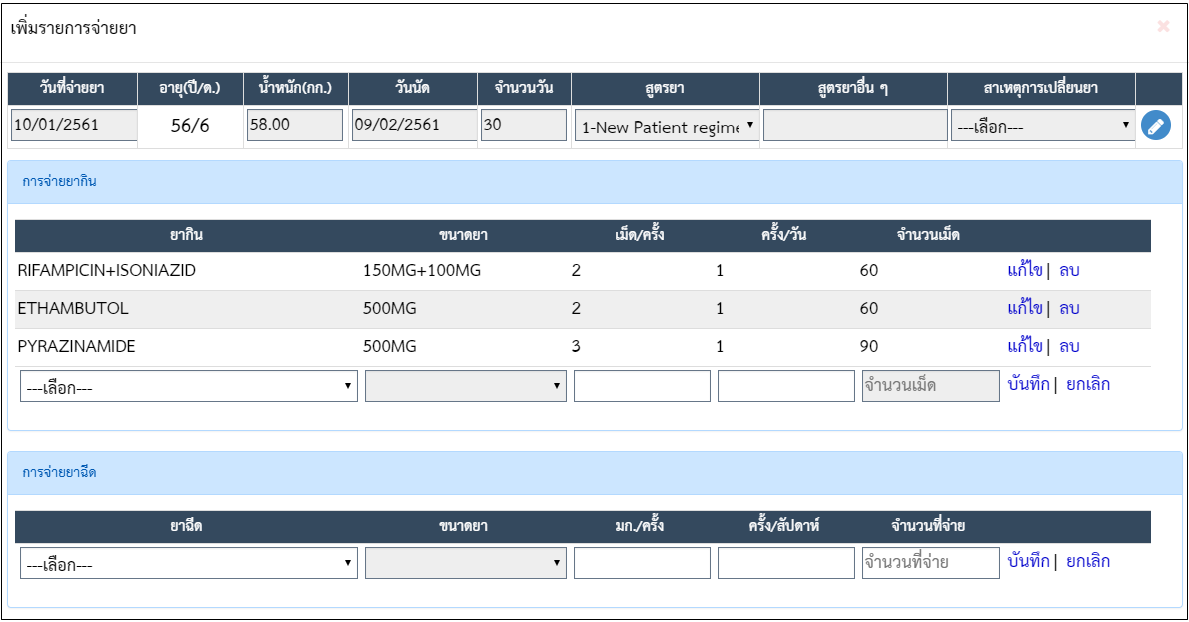 ติดตามการรักษา
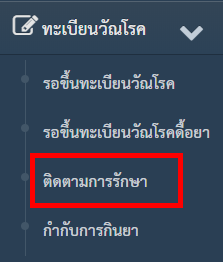 โจทย์ 6 : ติดตามการรักษา
 
- เคสที่ขึ้นทะเบียนวัณโรคจากโจทย์ 5 ส่งตรวจแลปจนครบ 5 เดือน

- ในเดือนที่ 5 มีการส่งตรวจ AFB ผลเป็น Neg
1.เลือกรายการ และกดปุ่ม ‘ติดตามการรักษา’
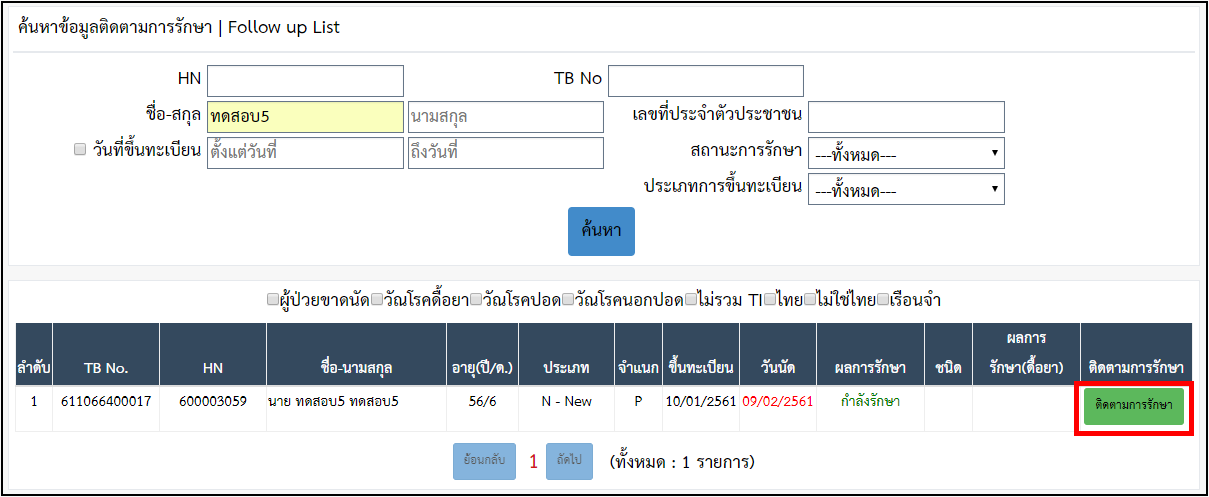 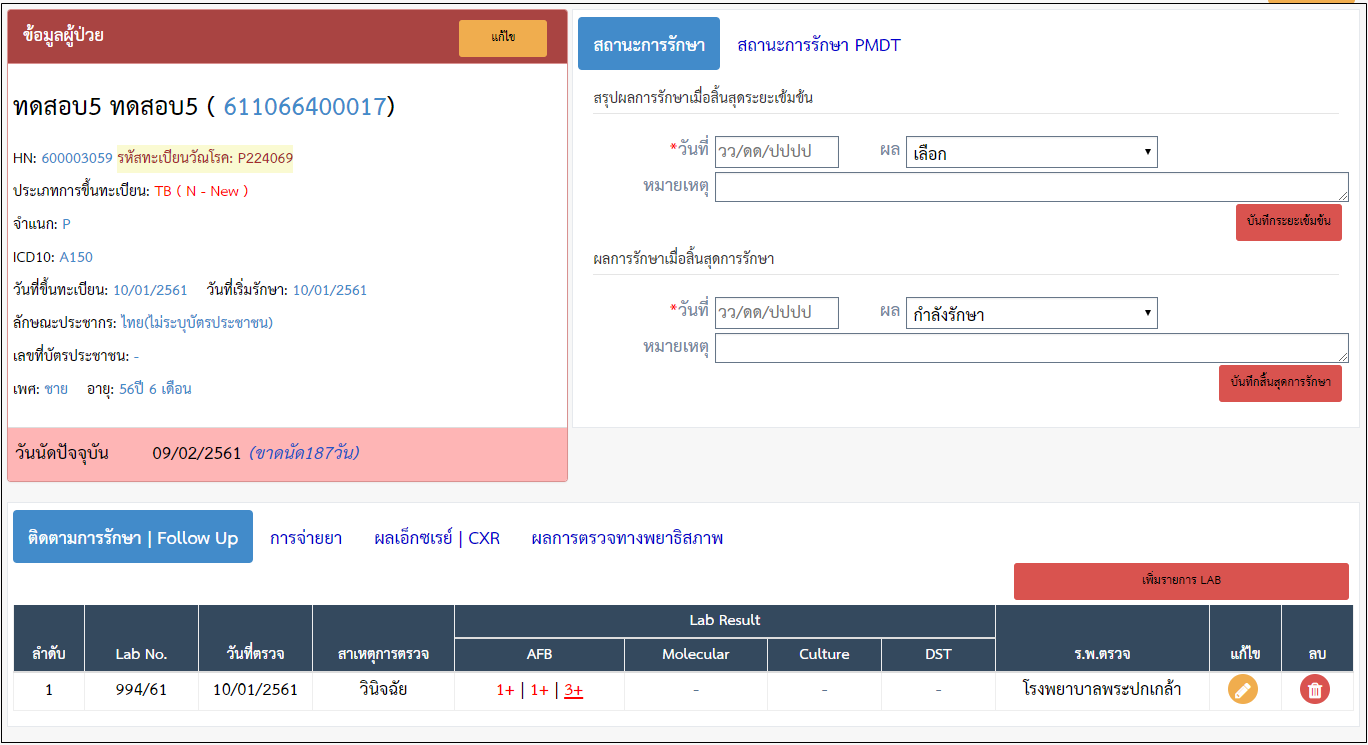 2. ไปที่แถบ ติดตามตามการรักษา | Follow up

3. กดปุ่ม ‘เพิ่มรายการ LAB’
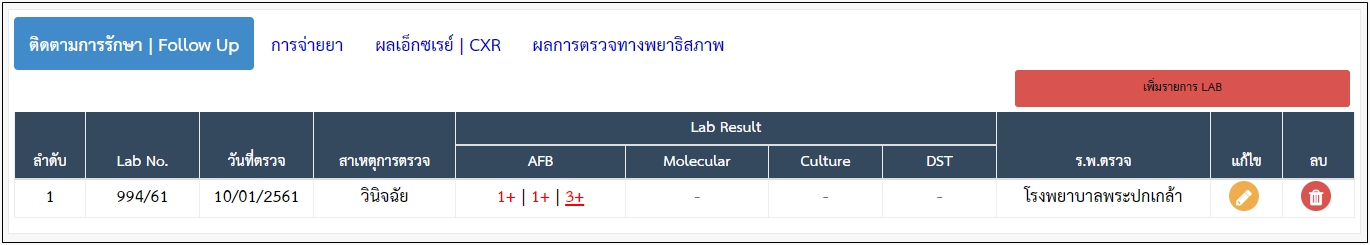 4. ระบุผลตรวจ AFB และกดบันทึกข้อมูล
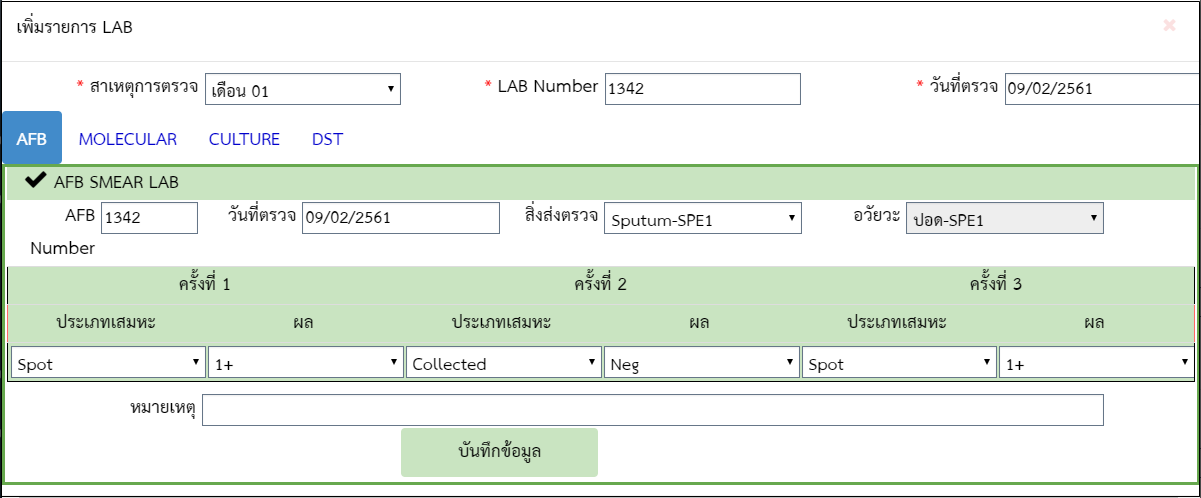 5. ไปที่แถบ การจ่ายยา
6. กดปุ่ม ‘เพิ่มรายการจ่ายยา’
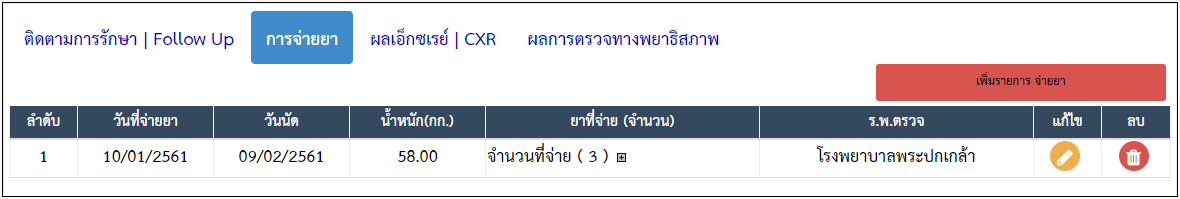 7. บันทึกข้อมูลการจ่ายยา
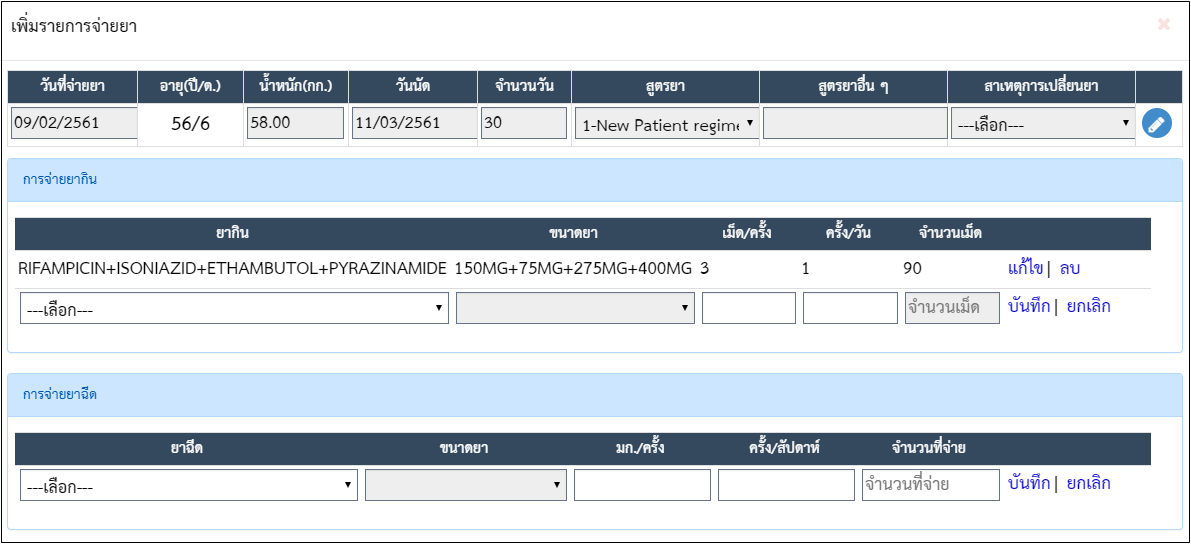 สรุปสถานะการรักษา8. ไปที่กล่อง สถานะการรักษา 9. บันทึกข้อมูล สรุปผลการรักษาเมื่อสิ้นสุดระยะเข้มข้น
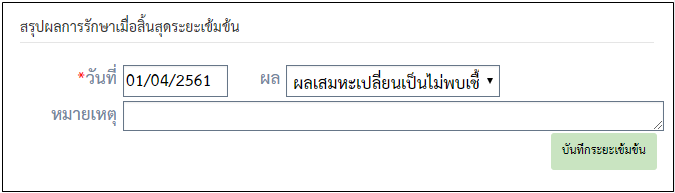 กำกับการกินยา      - บันทึกผลเอง   - Assign ให้ รพ.สต.
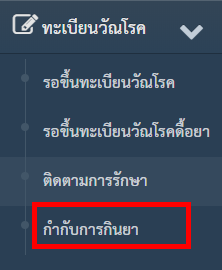 บันทึกผลเอง
1. ไปที่เมนูทะเบียนวัณโรค > กำกับการกินยา
2. กดปุ่ม DOTรายการที่ต้องการ
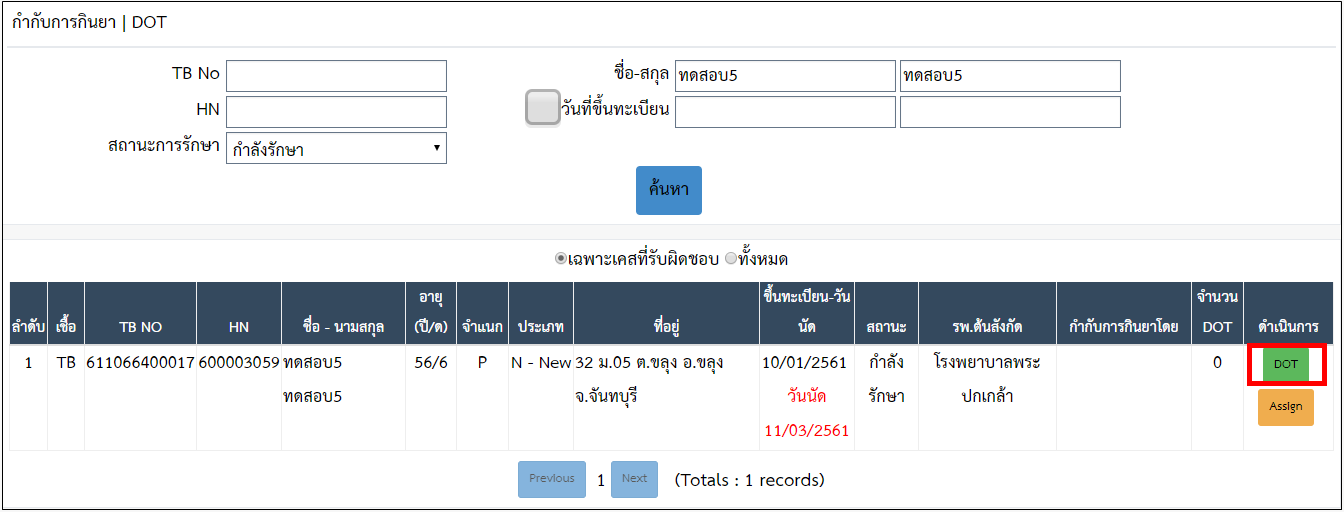 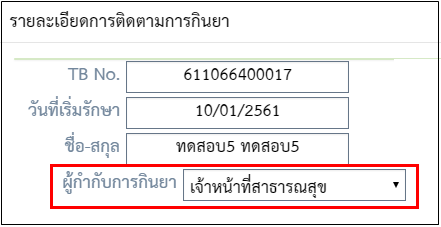 3. ระบุ ผู้กำกับการกินยา
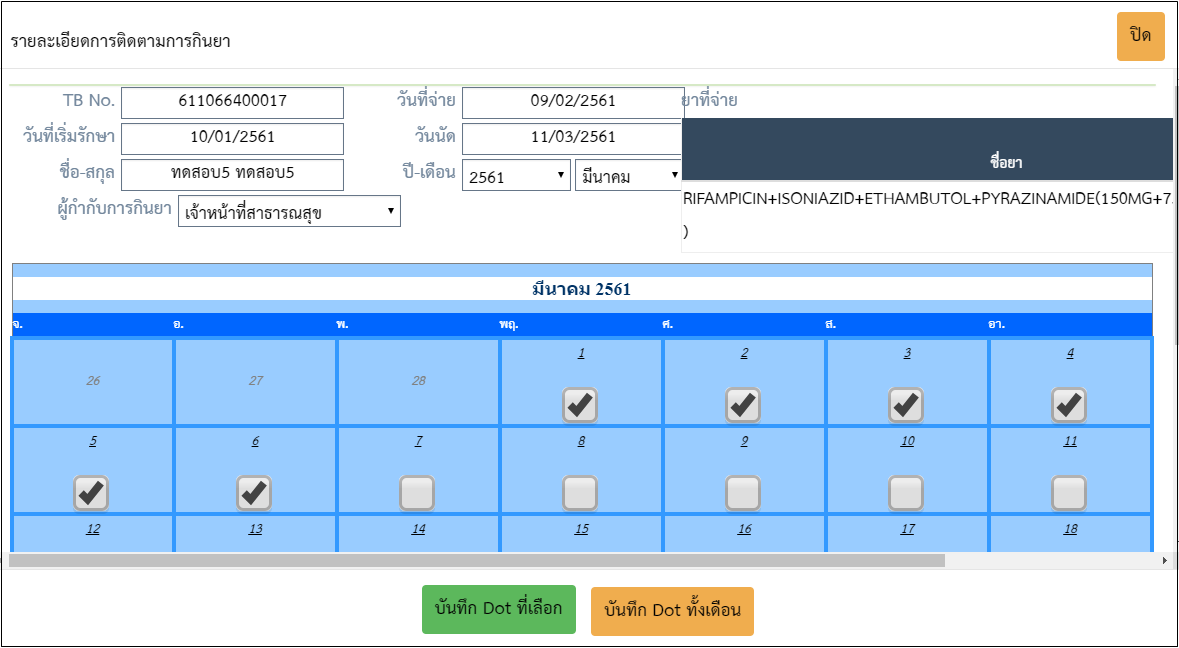 4. เลือกวันที่ต้องการติดตามการกินยา
ยอดสรุปการติดตามในแต่ละเดือน
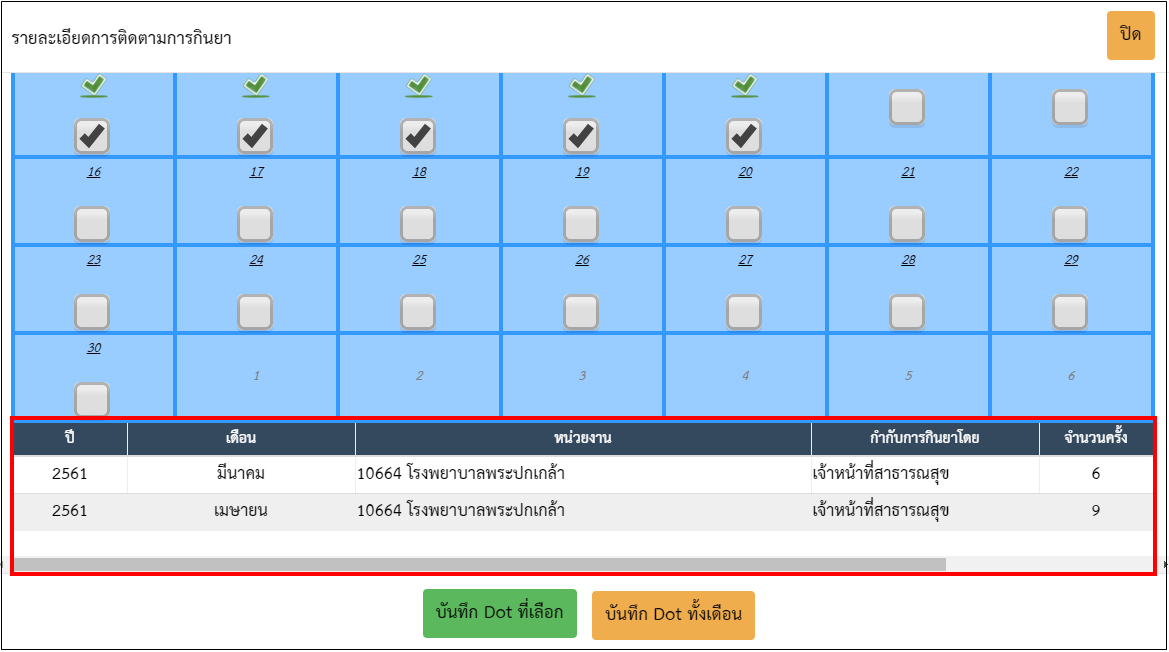 Assign ให้ รพ.สต.
เลือกเมนู กำกับการกินยา และค้นหารายการที่ต้องการมอบหมายให้ รพสต. เป็นผู้กำกับการกินยา (DOT)
กดปุ่ม assign รายการที่ต้องการ
รพ.ต้นทาง
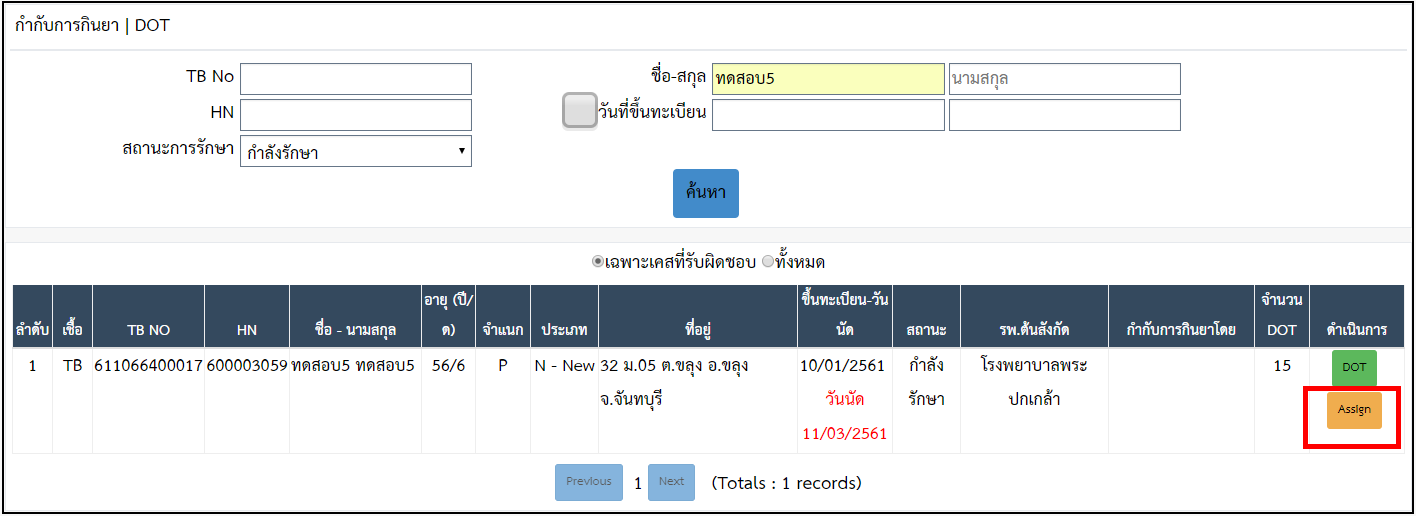 รพ.ต้นทาง
3. ระบุหน่วยงานที่ต้องการ assign 
* หากไม่พบ กดเครื่องหมาย + เพื่อเลือกจังหวัดอื่น
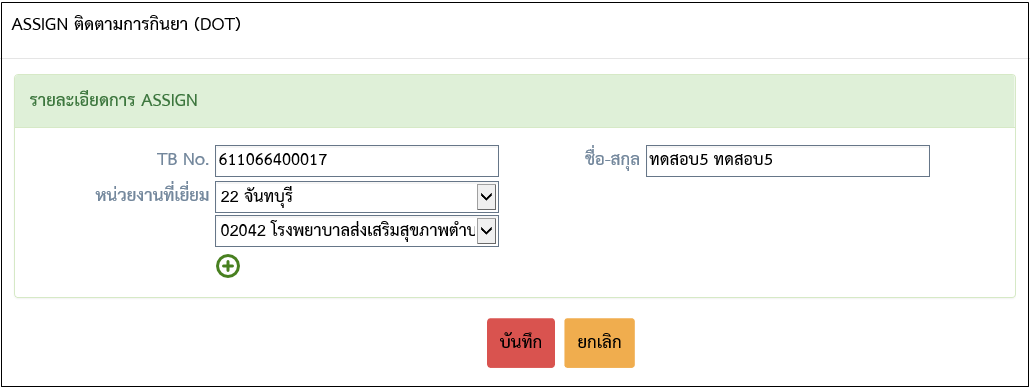 รพ.สต.
(รพ.ปลายทาง)
4. รพ.สต.ที่ได้รับมอบหมาย  กดปุ่ม DOT เพื่อบันทึกผลการติดตามการรักษา
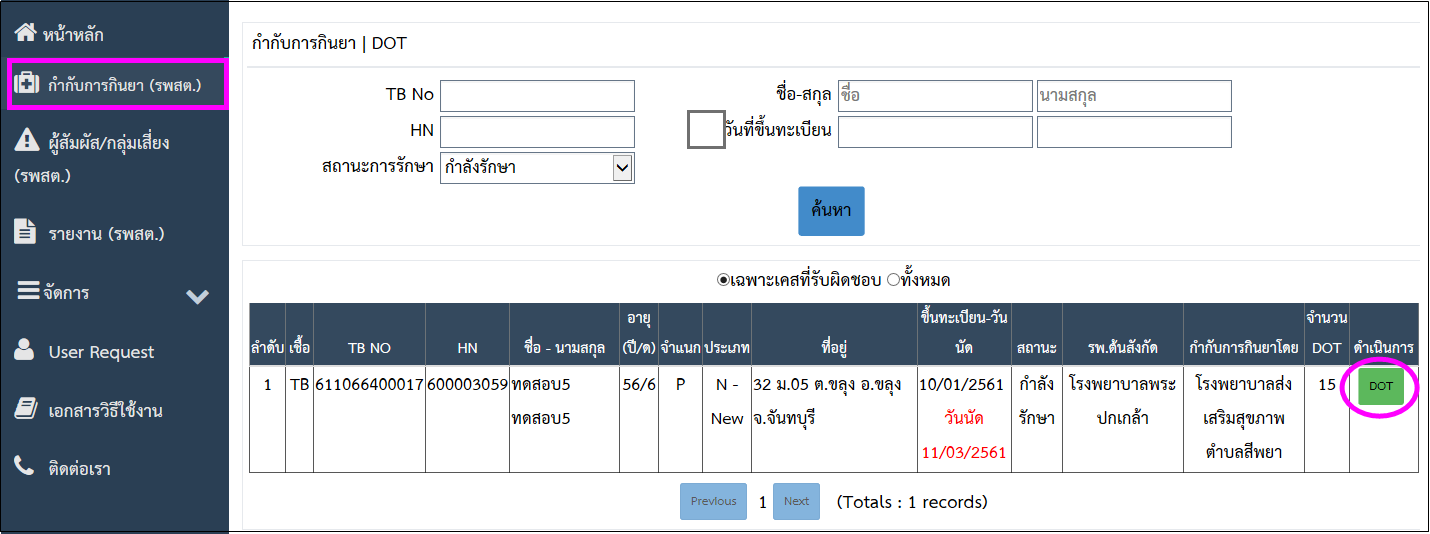 การโอนย้าย (Transfer)
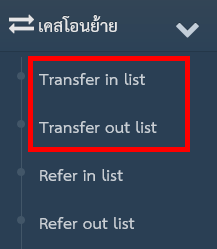 โจทย์ 7 : จับคู่หน่วยตรวจ 

สรุปผลการรักษาเมื่อสิ้นสุดการรักษาเคสที่ขึ้นทะเบียนวัณโรคจากโจทย์ 5 โดยโอนย้าย  (Transfer out) ไปที่หน่วยอื่น
1. ไปที่ทะเบียนวัณโรค > ติดตามการรักษา
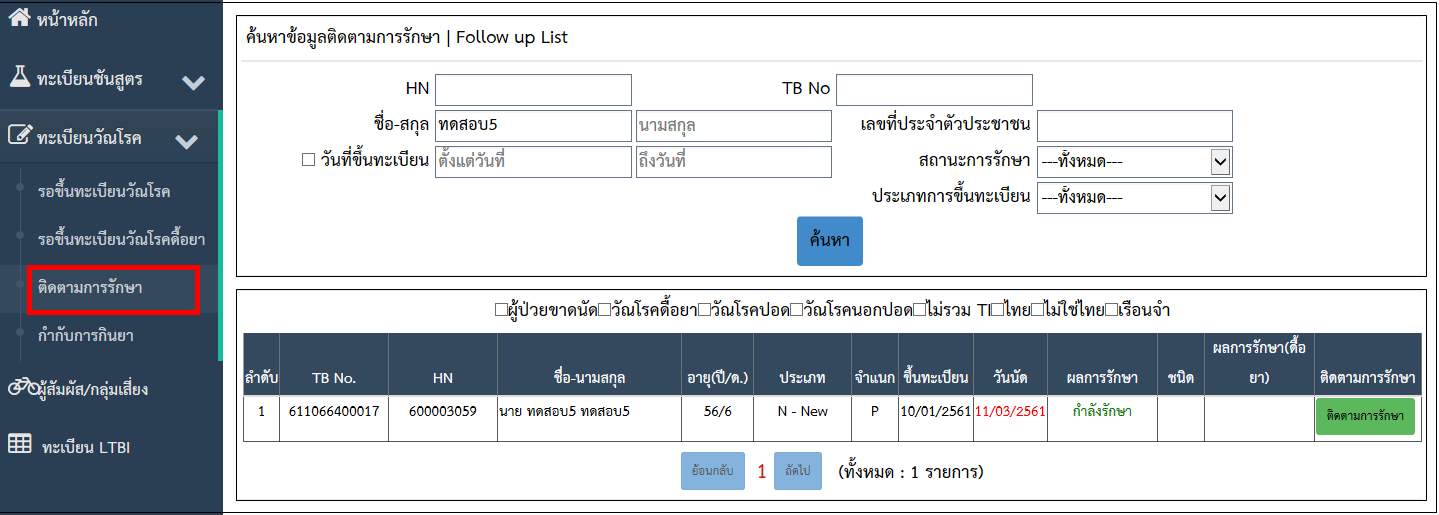 2. สรุปผลการรักษา ระบุเป็น Transfer out
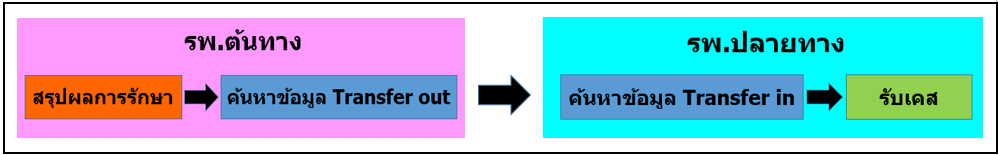 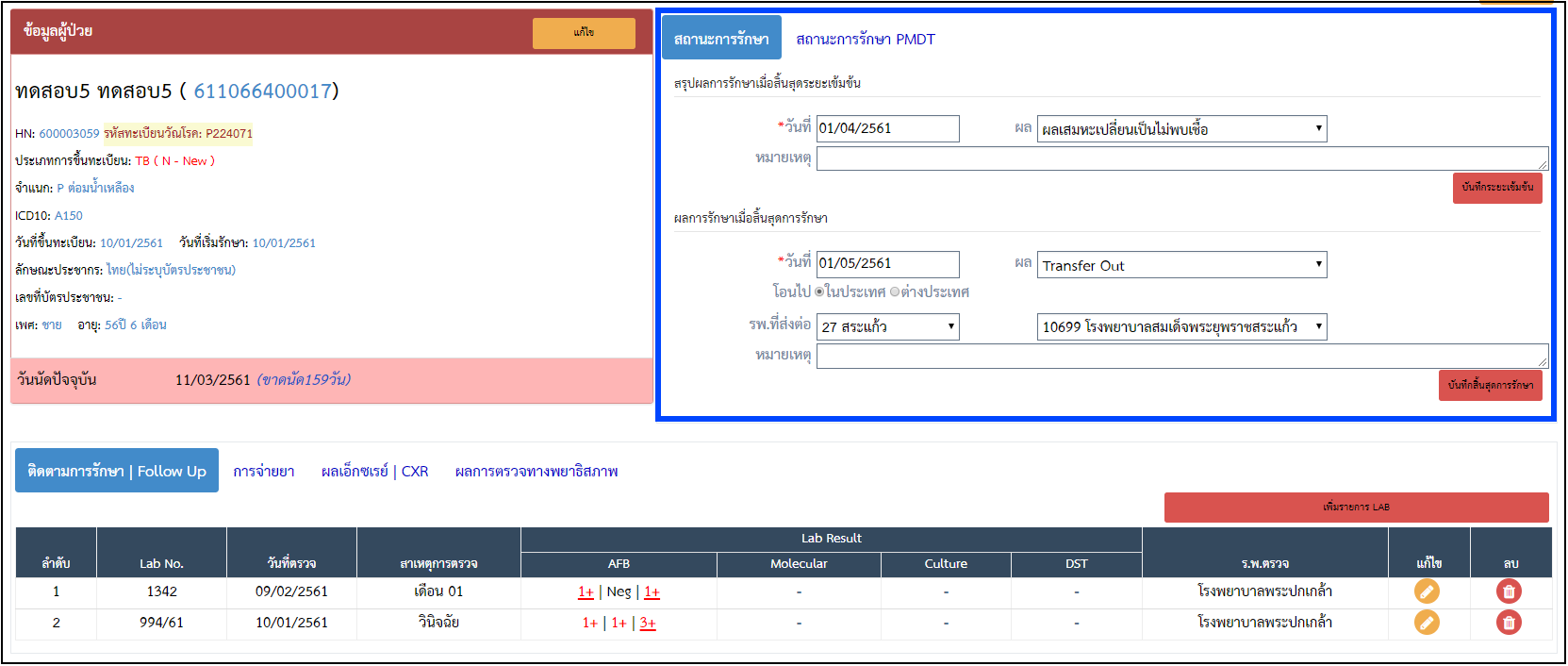 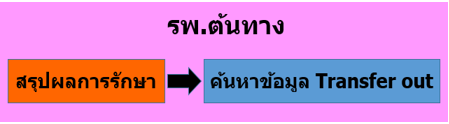 3. ไปที่เคสโอนย้าย > Transfer out list เพื่อ monitor รายการที่ส่ง Transfer out
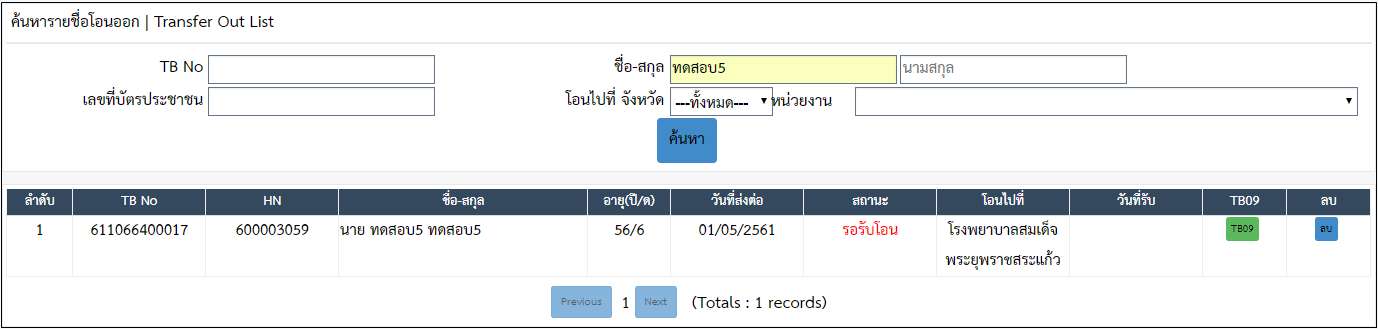 4. โรงพยาบาลปลายทาง  
    - ตรวจสอบเคสรอรับโอนได้จากหน้าหลัก หรือเมนูเคสโอนย้าย > Transfer in List
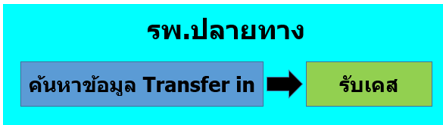 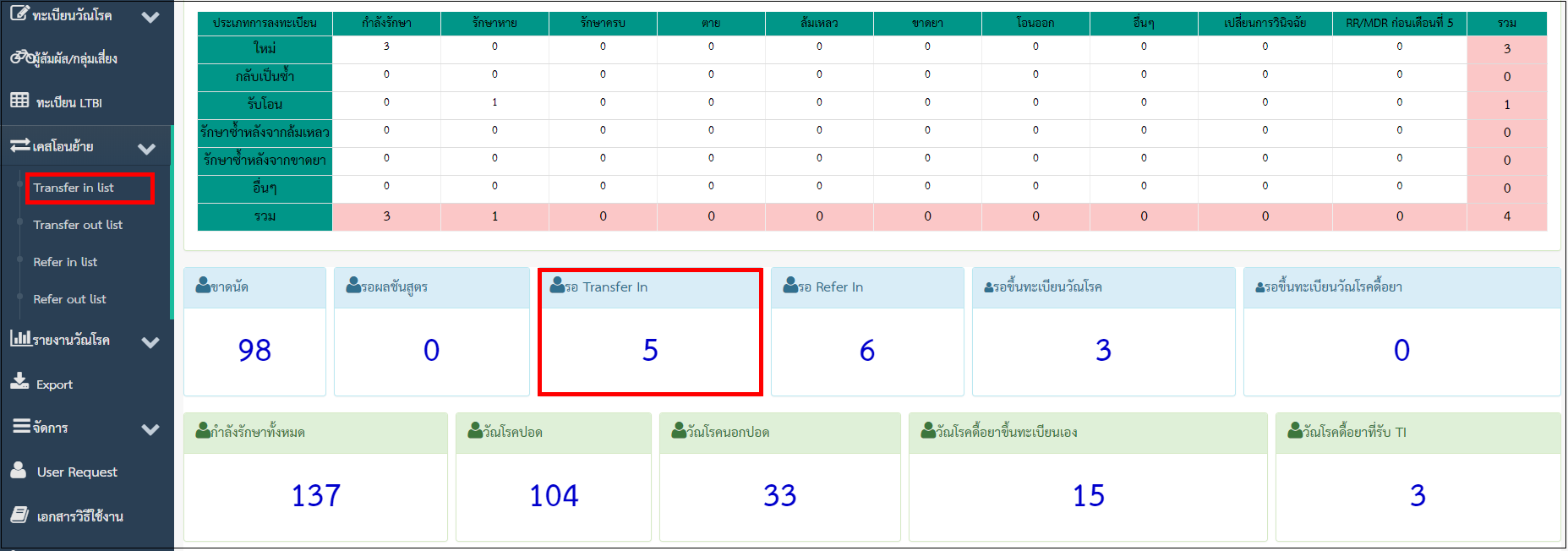 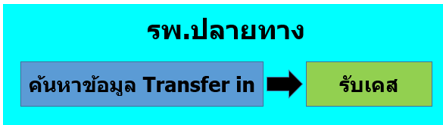 5. ค้นหารายชื่อที่จะรับโอน จากนั้นกดปุ่ม ‘ดำเนินการ’
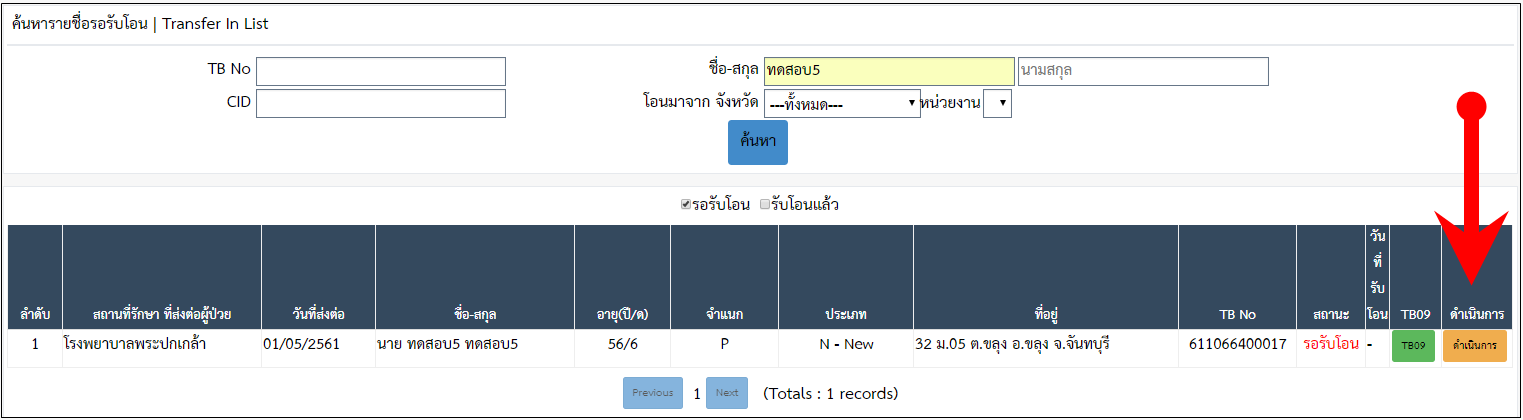 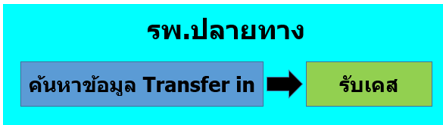 6. บันทึกข้อมูลรับโอน
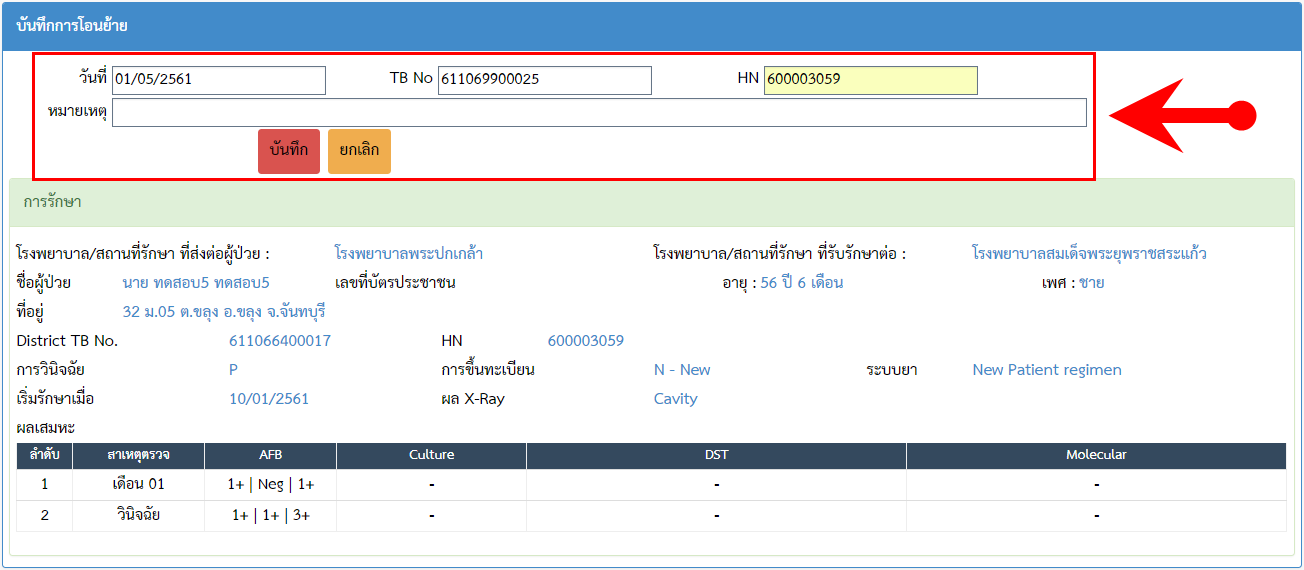 รพ.ปลายทาง
7. ไปที่ทะเบียนวัณโรค > ติดตามการรักษา 
     - ดำเนินการติดตามการรักษาเคสนี้ต่อไป
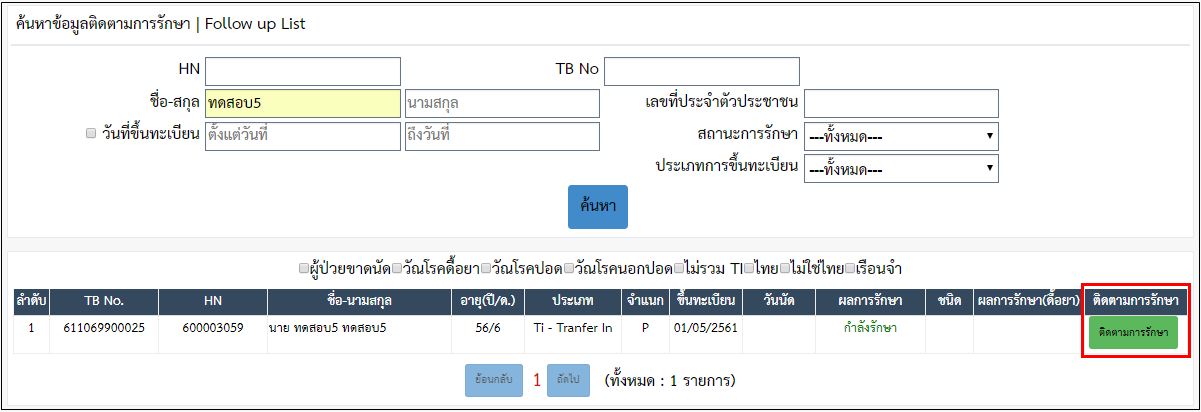 ขึ้นทะเบียนวัณโรคดื้อยา 

(Failure หรือ RR/MDR ก่อนเดือนที่5)
โจทย์ 8 :
ตรวจวินิจฉัยวัณโรค ด้วยวิธี AFB ผลเป็น 1+, 1+, 1+
ขึ้นทะเบียนเป็นผู้ป่วยรายใหม่
ติดตามการรักษาจนถึงเดือนที่ 3 จากนั้นวินิจฉัยว่าเป็นวัณโรคดื้อยา
รพ.ชุมชน
1. เริ่มต้นคีย์ทะเบียนชันสูตร โดยไปที่เมนูทะเบียนชันสูตร > ทะเบียนชันสูตร (LAB) 
2. ระบุข้อมูล เลือกสาเหตุการตรวจเป็นวินิจฉัยและ บันทึกข้อมูล
รพ.ศูนย์
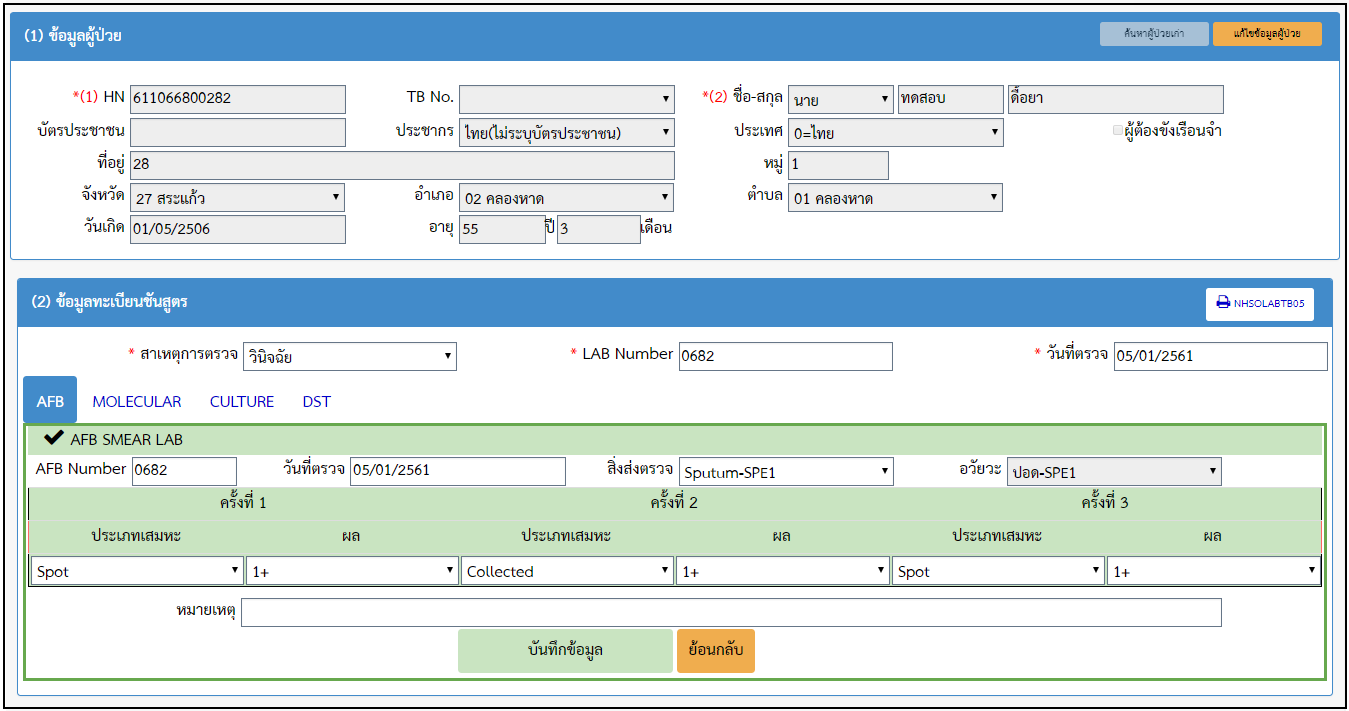 3. ไปที่หน้าทะเบียนวัณโรค > รอขึ้นทะเบียนวัณโรค เลือกรายการขึ้นทะเบียน
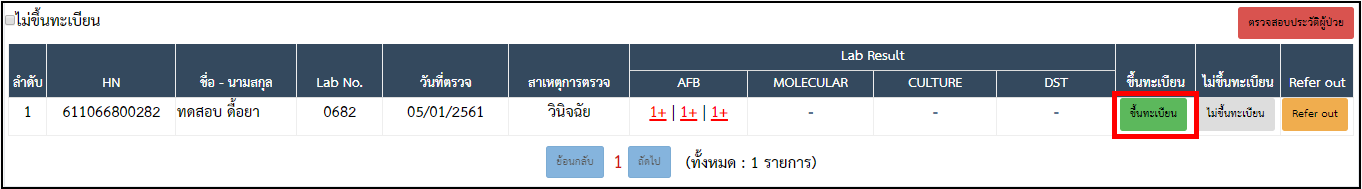 4.ระบบจะแสดงกล่องตรวจสอบประวัติผู้ป่วยขึ้นมาโดยอัตโนมัติ หากไม่พบรายการที่เคยขึ้นทะเบียนไปแล้ว ให้กดปุ่ม ‘ขึ้นทะเบียนผู้ป่วยไม่เคยมีประวัติการรักษา’
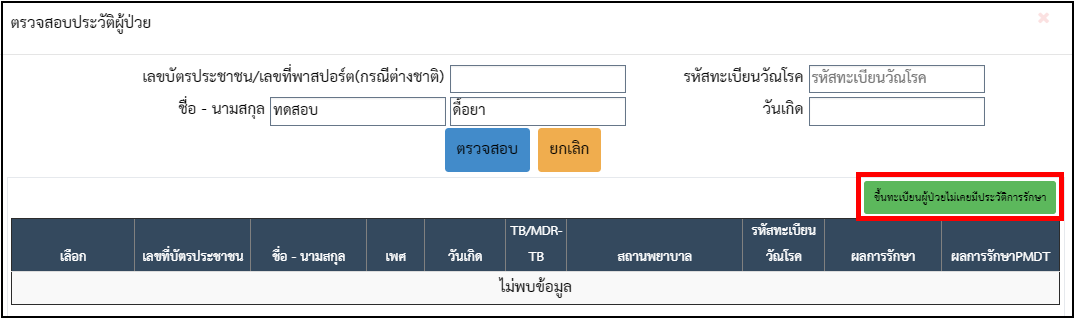 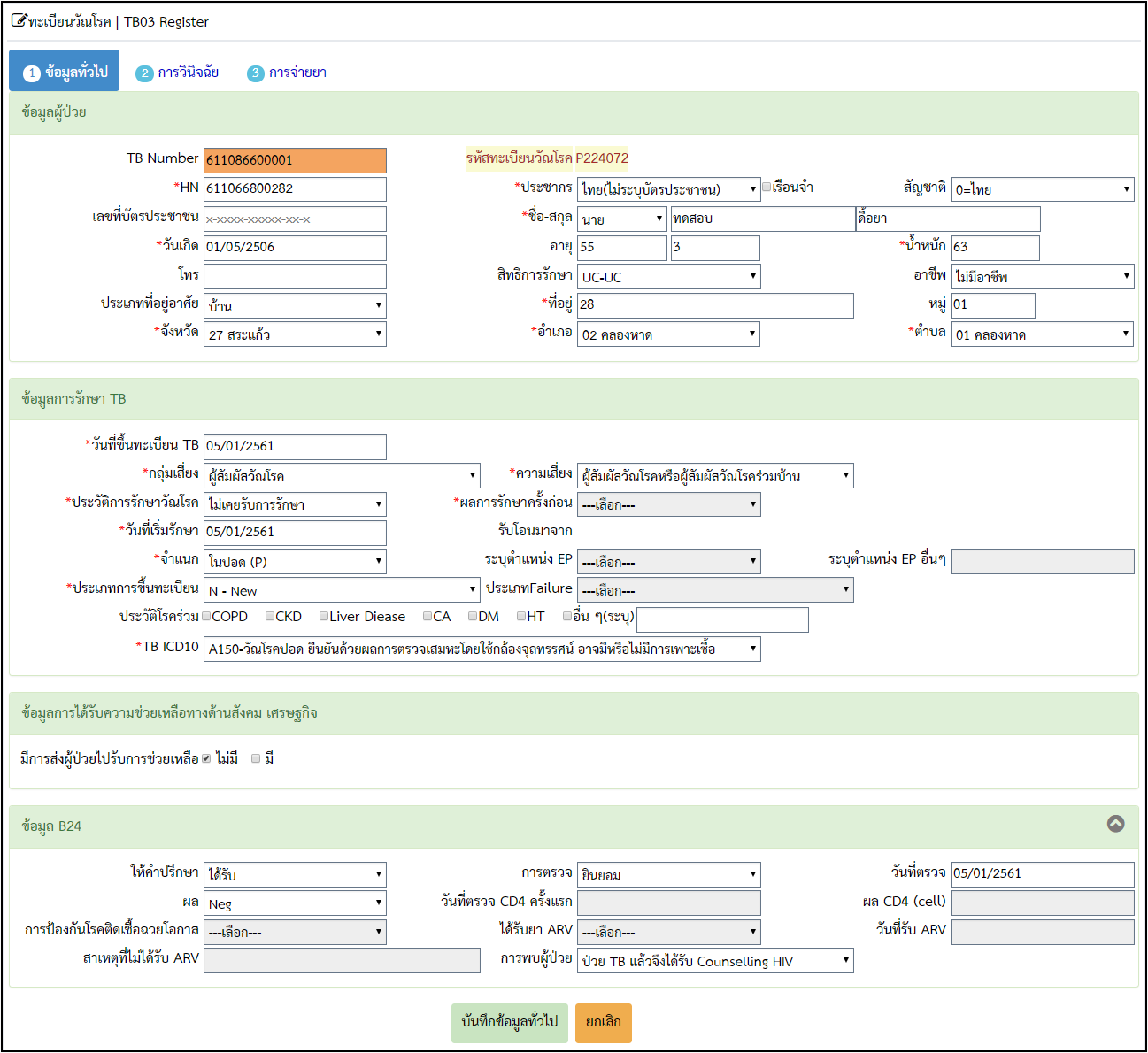 5. บันทึกข้อมูลทะเบียนวัณโรค
     - ข้อมูลทั่วไป
     - การวินิจฉัย
     - การจ่ายยา
6. ไปที่หน้าทะเบียนวัณโรค > ติดตามการรักษา
7. แถบติดตามการรักษา Follow up บันทึกผลดังนี้
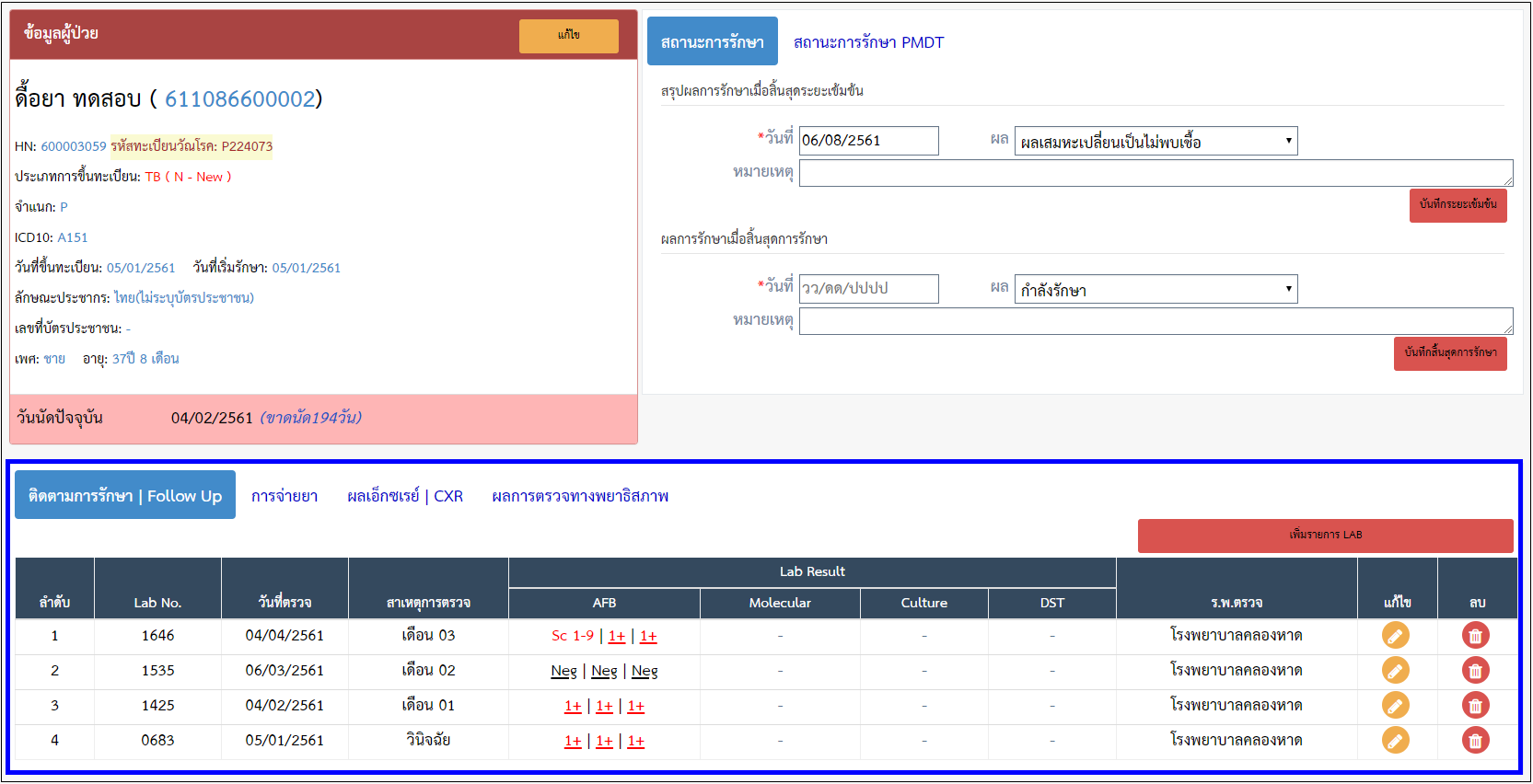 กรณีพบเคส Failure ดื้อยา 
หรือ RR/MDR ก่อนเดือนที่ 5
โรงพยาบาลศูนย์ :

สรุปผลสิ้นสุดการรักษา 
เป็น Failure ดื้อยา หรือ RR/MDR ก่อนเดือนที่ 5
โรงพยาบาลชุมชน :
 
สรุปผลสิ้นสุดการรักษา 
เป็น Transfer Out  เพื่อส่งต่อโรงพยาบาลศูนย์
รพ.ชุมชน
การจัดการเคสดื้อยาของ รพ.ชุมชน
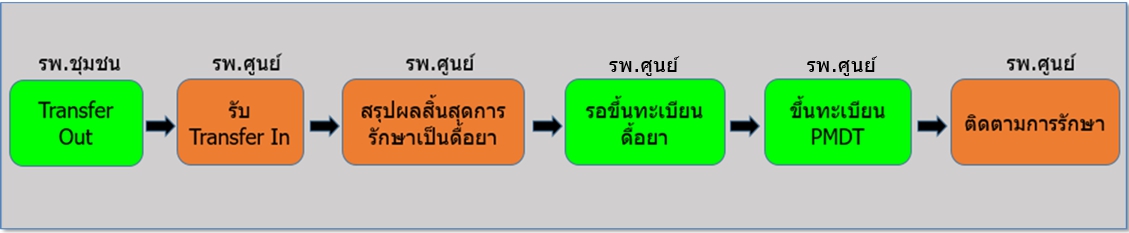 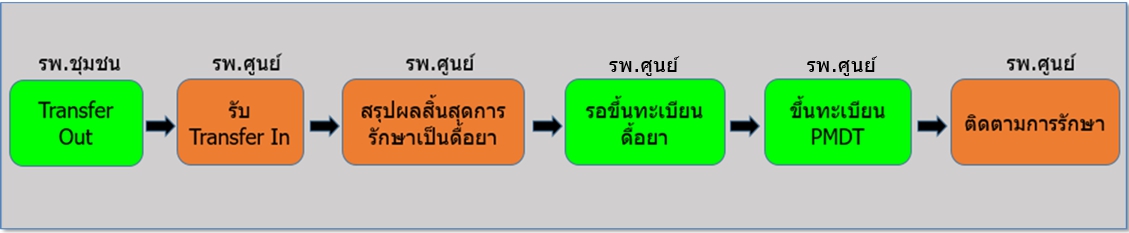 รพ.ชุมชน
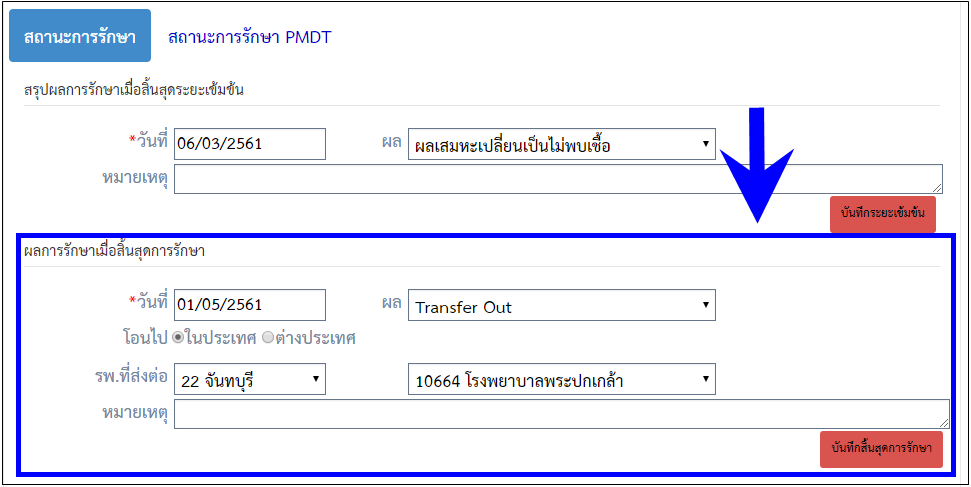 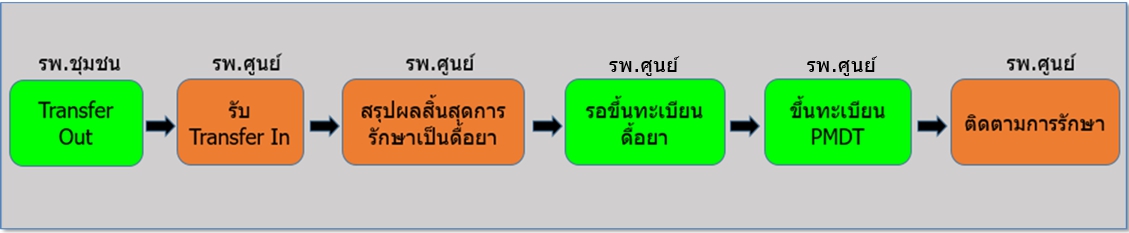 รพ.ศูนย์
ไปที่เมนูเคสโอนย้าย > Transfer in list บันทึกข้อมูลรับโอนย้าย
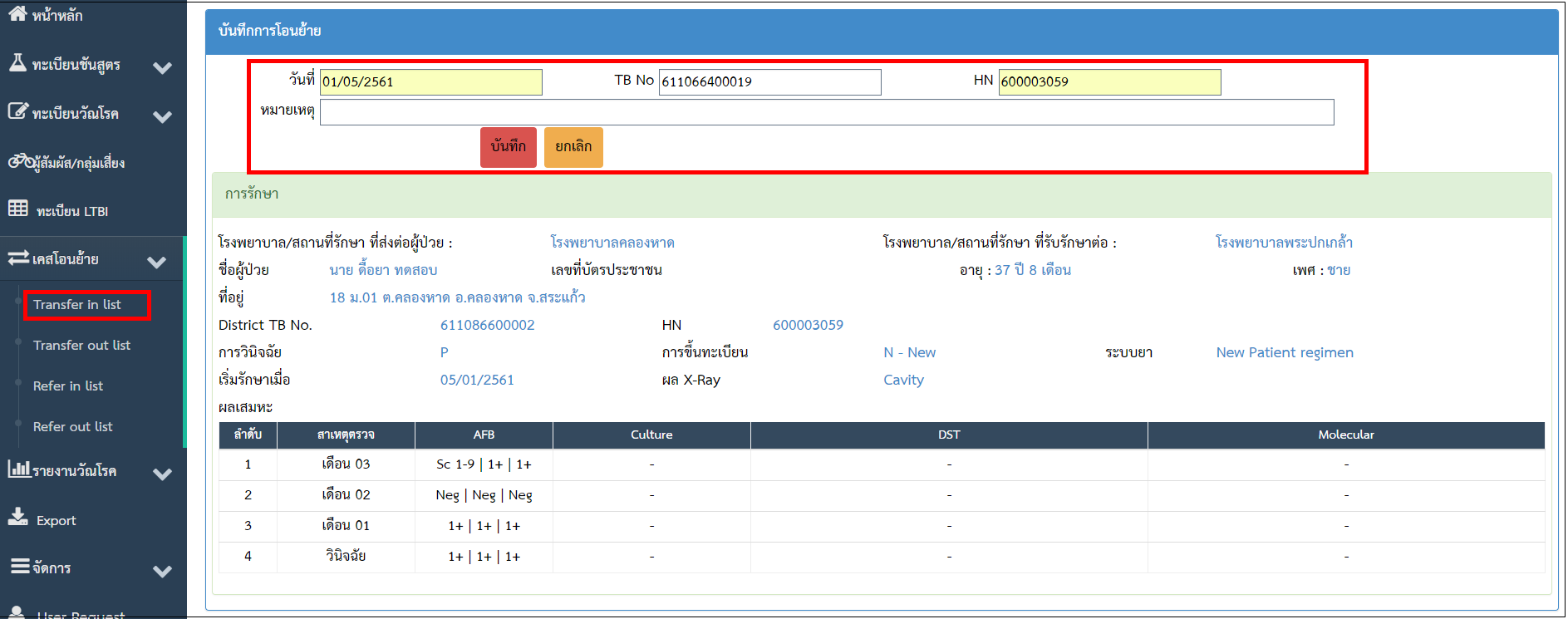 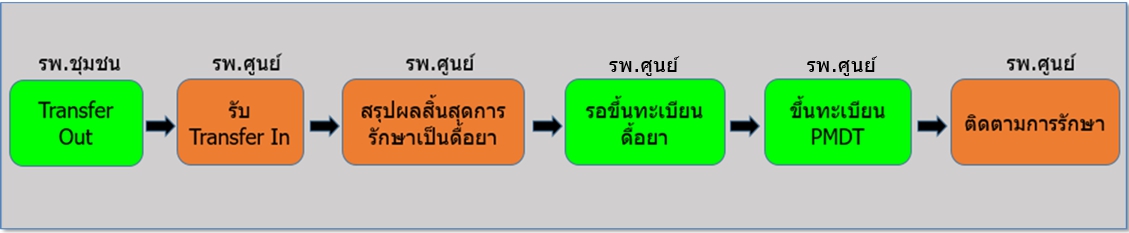 รพ.ศูนย์
ไปที่เมนูติดตามการรักษา > สรุปผลการรักษาเป็นดื้อยา
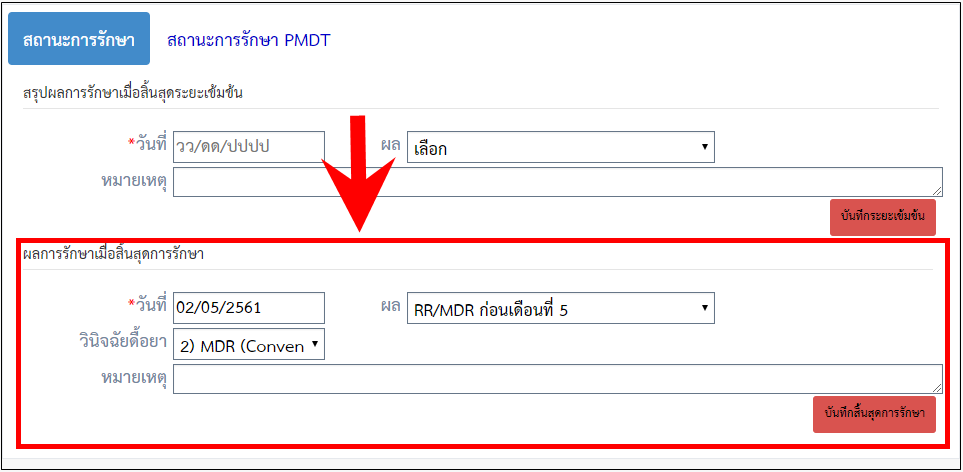 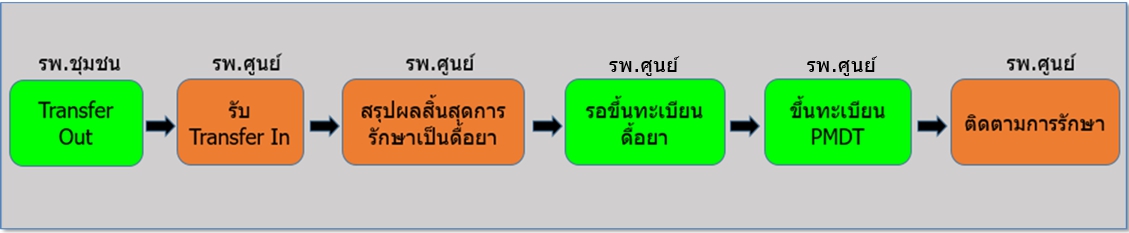 รพ.ศูนย์
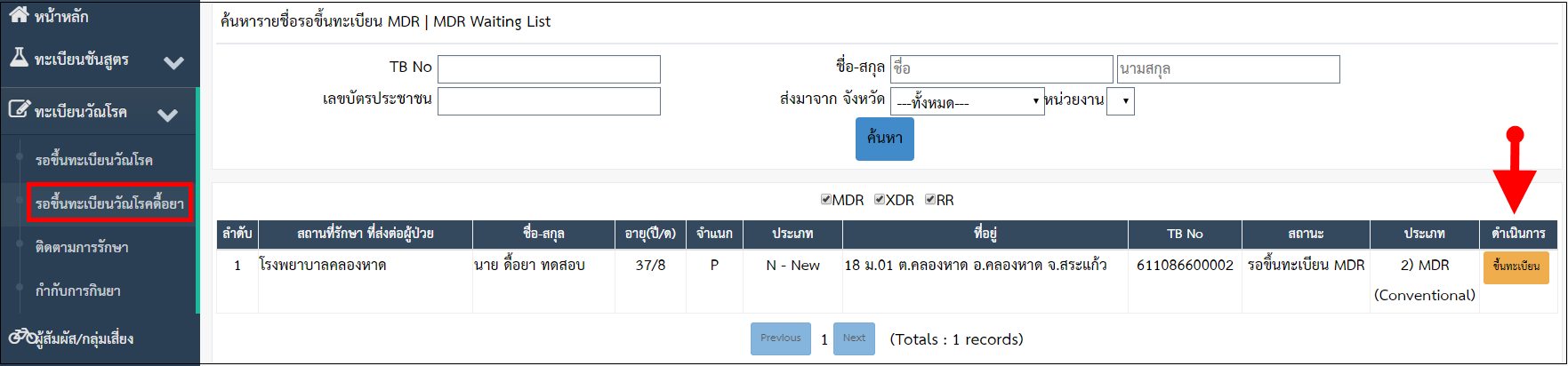 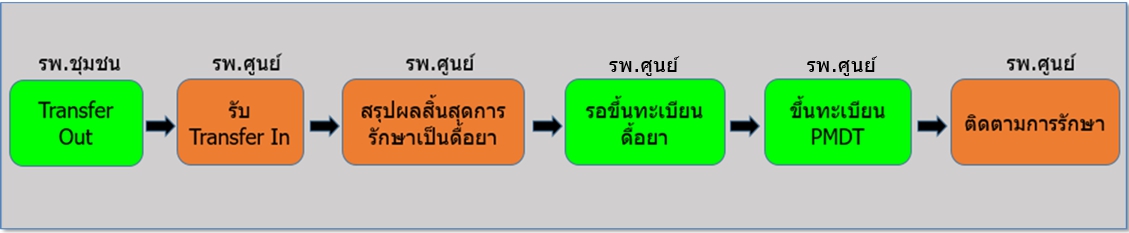 รพ.ศูนย์
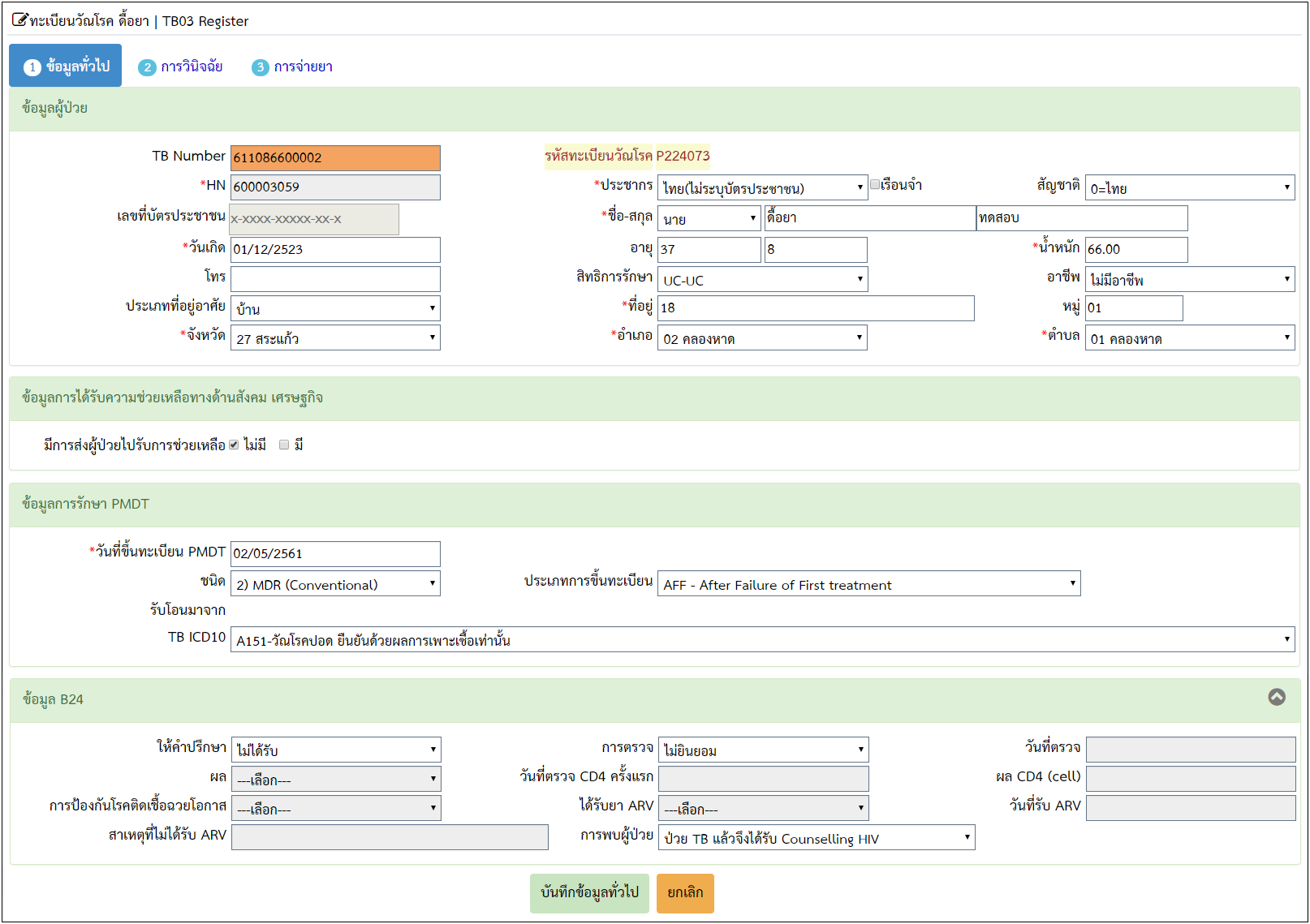 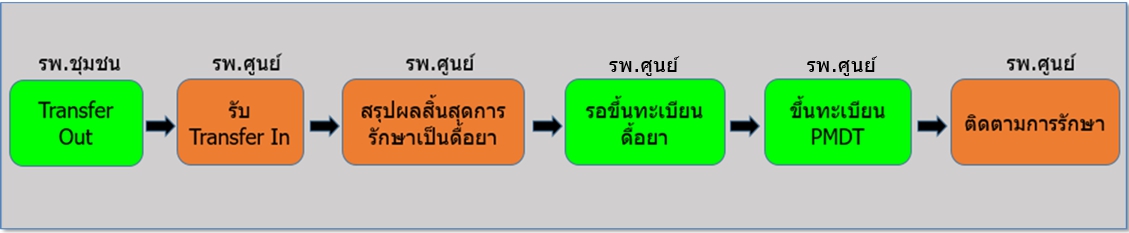 รพ.ศูนย์
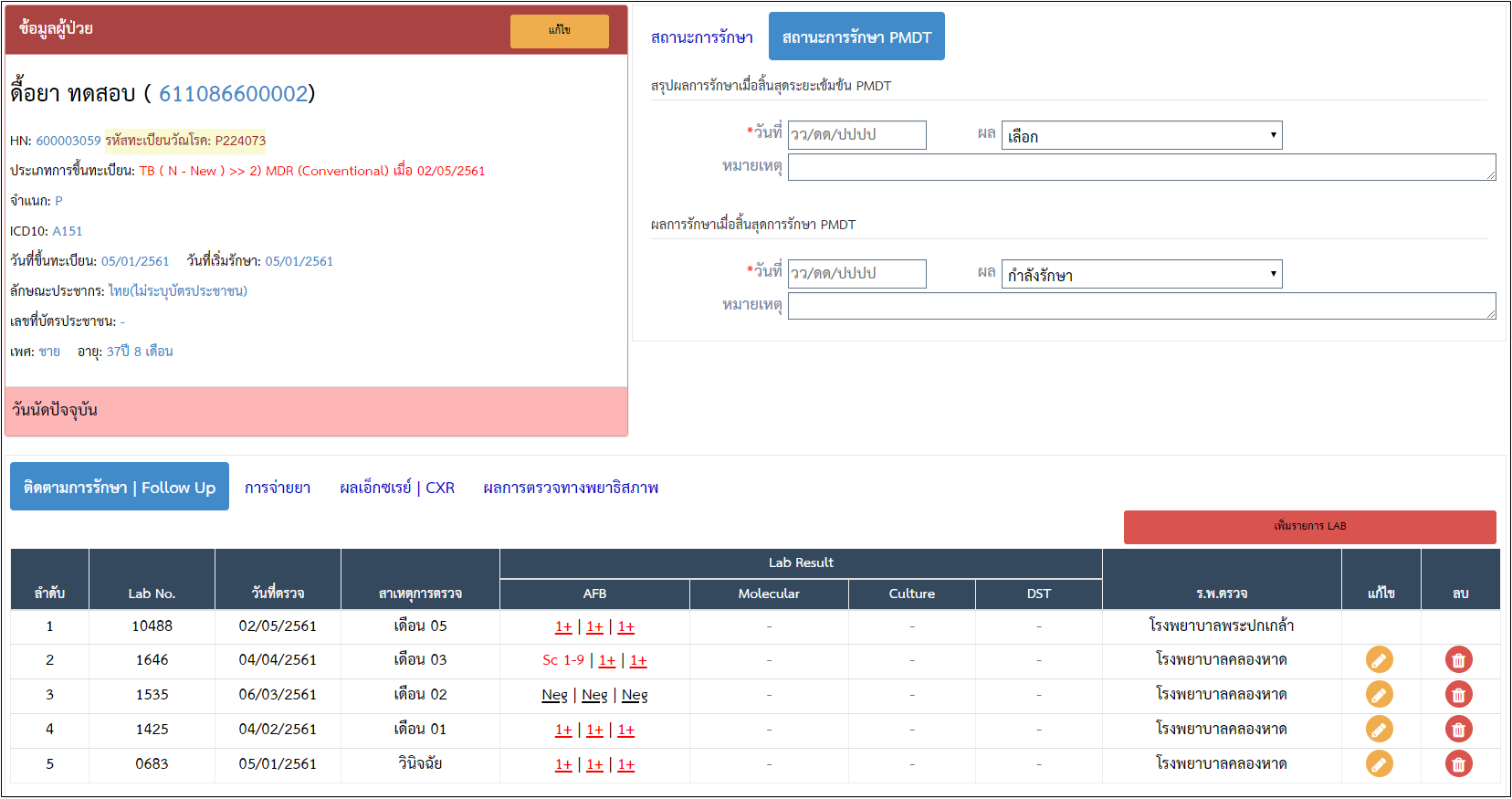 รพ.ศูนย์
การจัดการเคสดื้อยาของรพ.ศูนย์
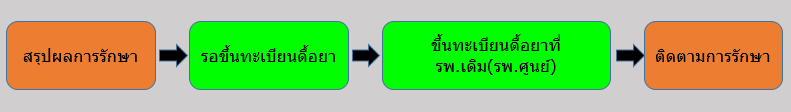 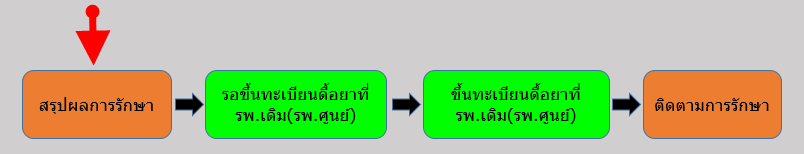 รพ.ศูนย์
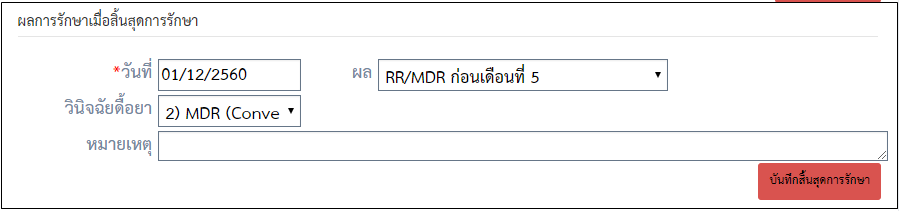 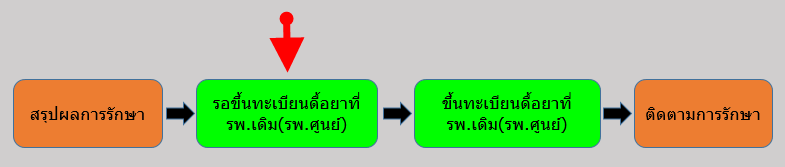 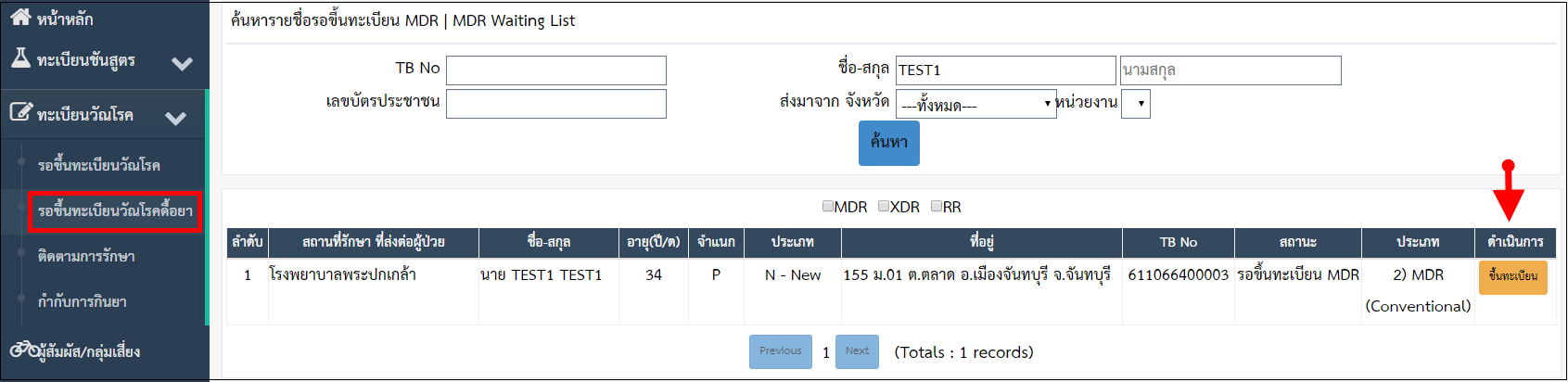 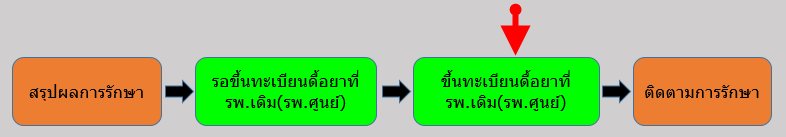 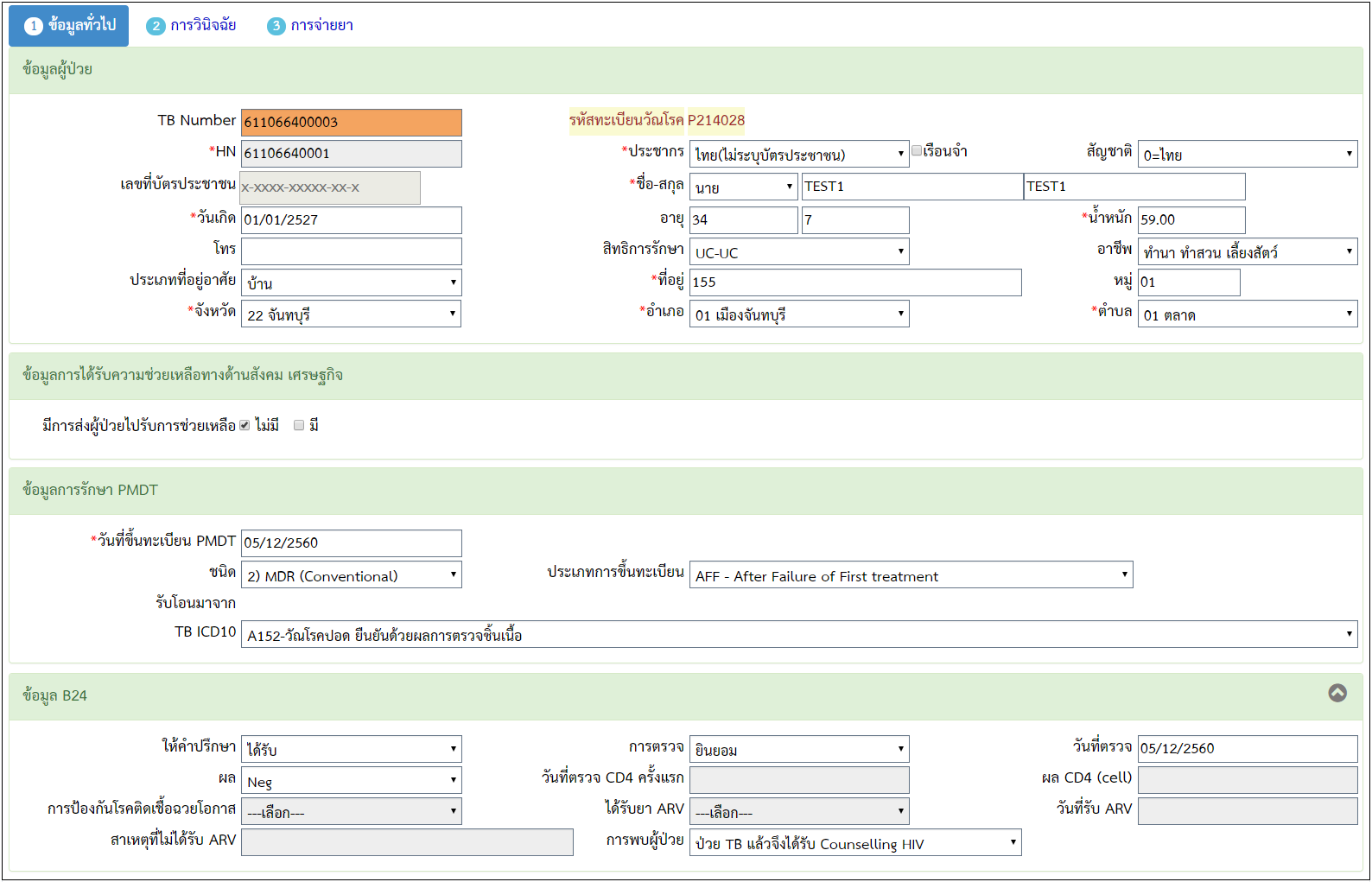 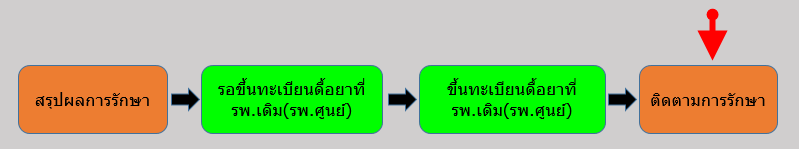 รพ.ศูนย์
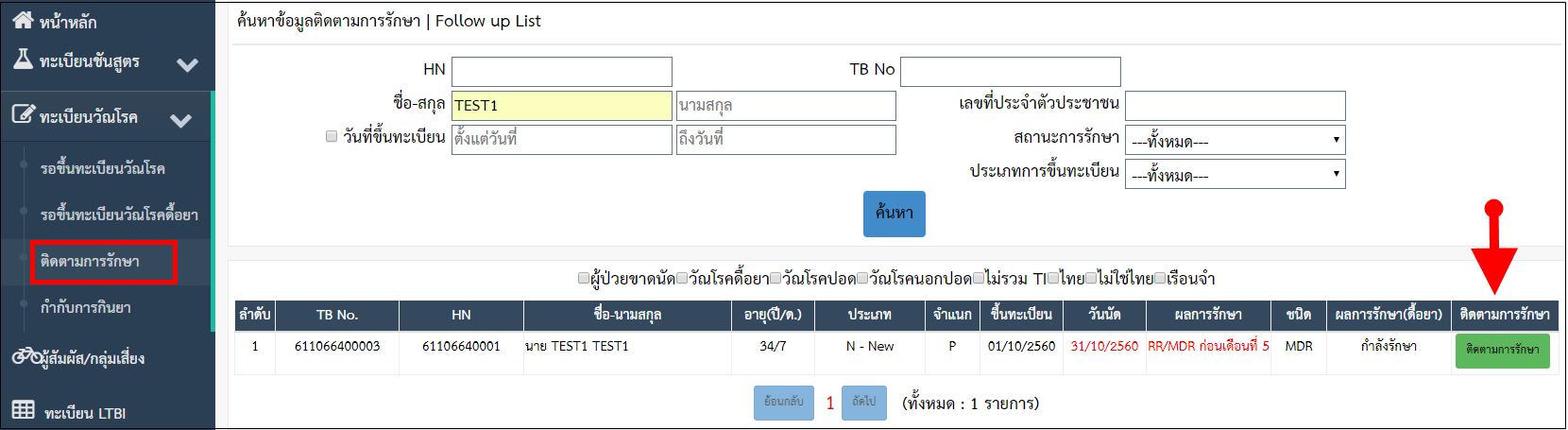 - รพ.ชุมชนจะมีรายชื่อรอขึ้นทะเบียนวัณโรคดื้อยา > กดขึ้นทะเบียน
- รพ.ศูนย์สามารถกดเพิ่มรายการ lab และ จ่ายยาได้  โดยข้อมูลในหน้า FU จะถือเป็นใบเดียวกัน เห็นการปฏิบัติงานแต่สิทธิในการแก้ไขจะเป็นของหน่วยงานที่บันทึกข้อมูล
- หลังจากสิ้นสุดการรักษา เฉพาะรพ.ศูนย์ที่จะมีสิทธิสรุปผลการรักษา โดยให้ไปที่แถบสถานะการรักษา PMDT
- รพ.ชุมชน ไม่มีสิทธิอัพเดทสถานะการรักษา
Case Finding
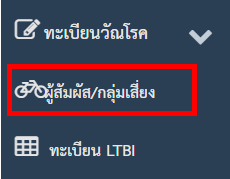 โจทย์ 9 :
บันทึก ผู้สัมผัสวัณโรคหรือผู้สัมผัสร่วมบ้าน
  
ผลการวินิจฉัยเป็น Normal
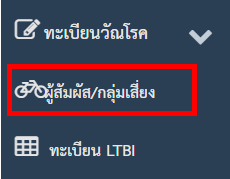 1. ไปที่เมนู ผู้สัมผัส/กลุ่มเสี่ยง
2. กดปุ่ม ‘เพิ่มข้อมูลผู้สัมผัส/กลุ่มเสี่ยง’
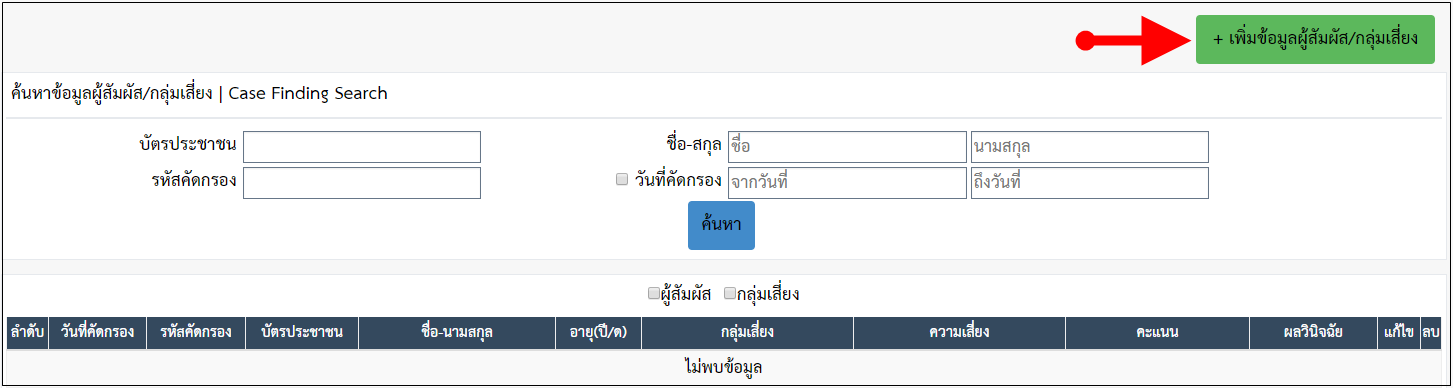 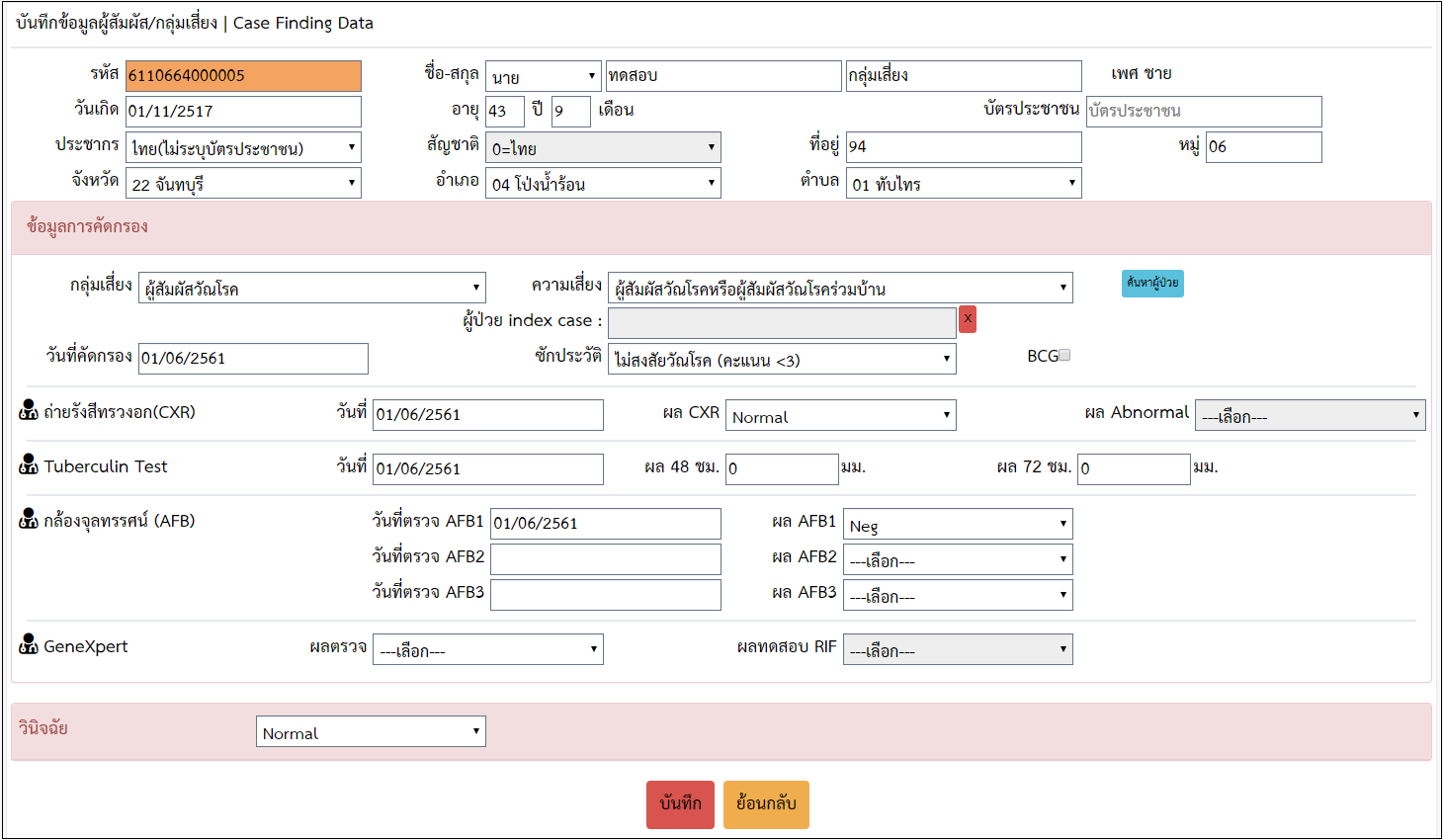 โจทย์ 10 :
บันทึก ผู้สัมผัสวัณโรคหรือผู้สัมผัสร่วมบ้าน
  
ผลการวินิจฉัยเป็น TB
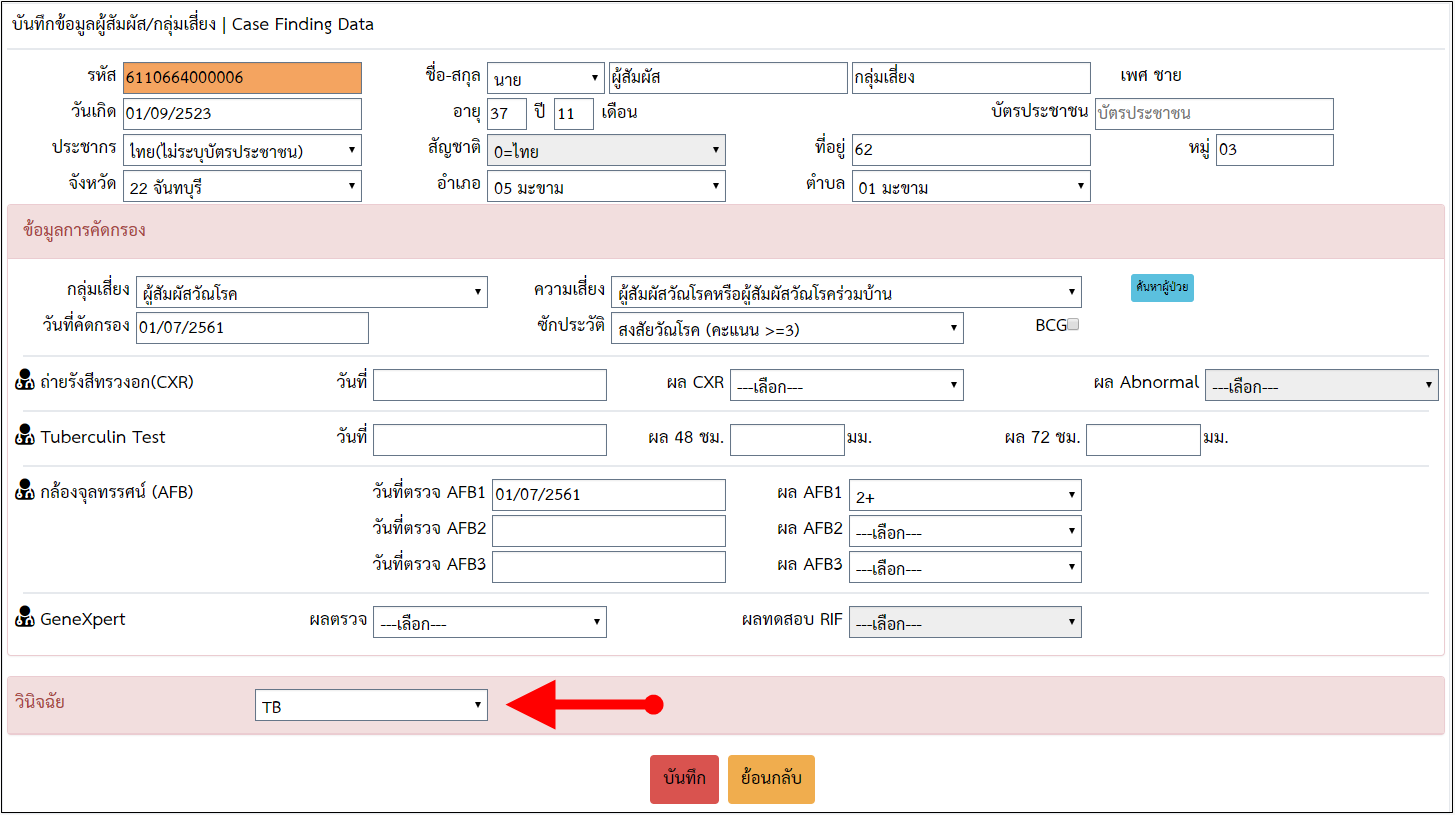 ในกรณีที่ผลการวินิจฉัยเป็น TB ที่หน้า ค้นหาข้อมูลผู้สัมผัส/กลุ่มเสี่ยง จะแสดงปุ่มให้ขึ้นทะเบียน TB
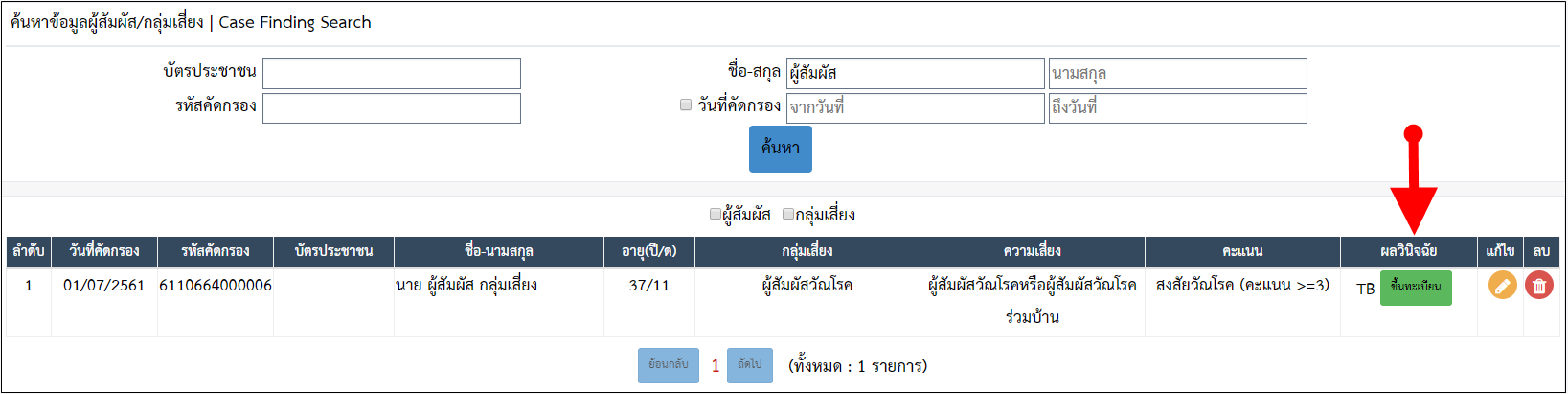 โจทย์ 11 :
บันทึก ผู้สัมผัสวัณโรคหรือผู้สัมผัสร่วมบ้าน  
ผลการวินิจฉัยเป็น LTBI
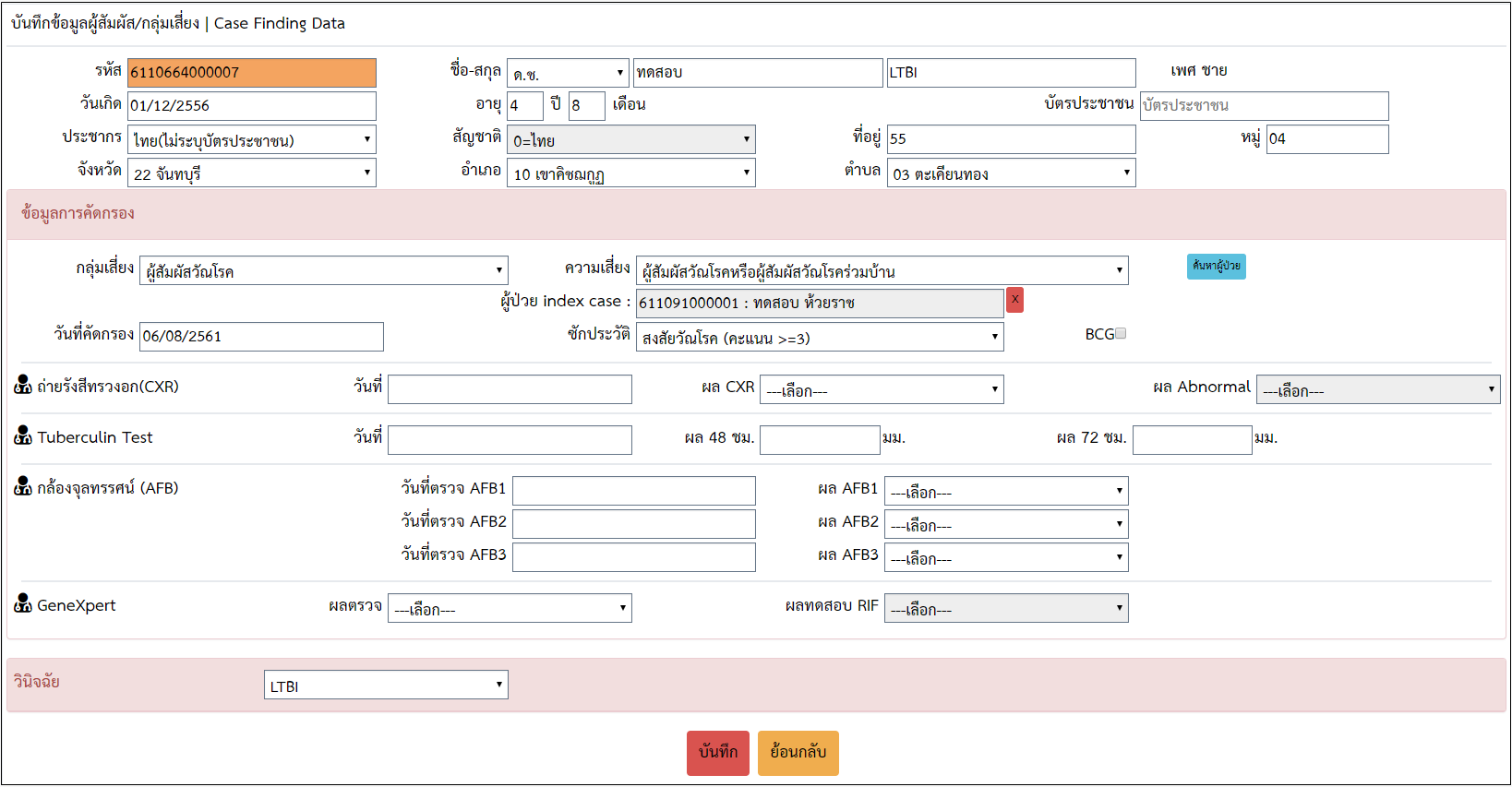 ทะเบียน LTBI
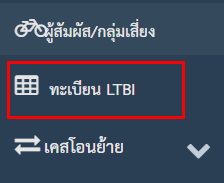 โจทย์ 12 :
ขึ้นทะเบียน LTBI จาก (โจทย์ 11)
1.ไปที่เมนูทะเบียน LTBI
2.เลือกรายการที่ต้องการขึ้นทะเบียน และกดปุ่ม ‘เลือก’
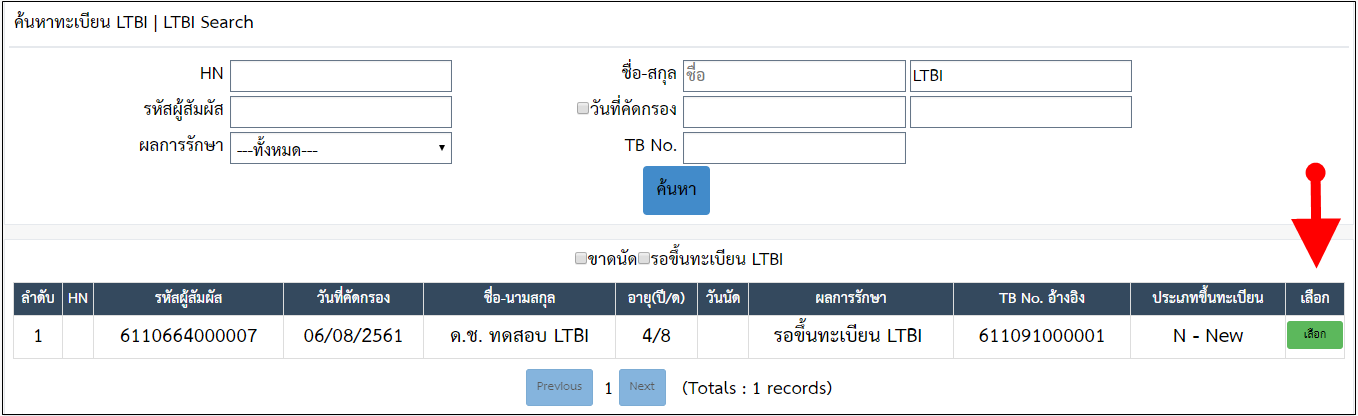 3. บันทึกทะเบียน LTBI
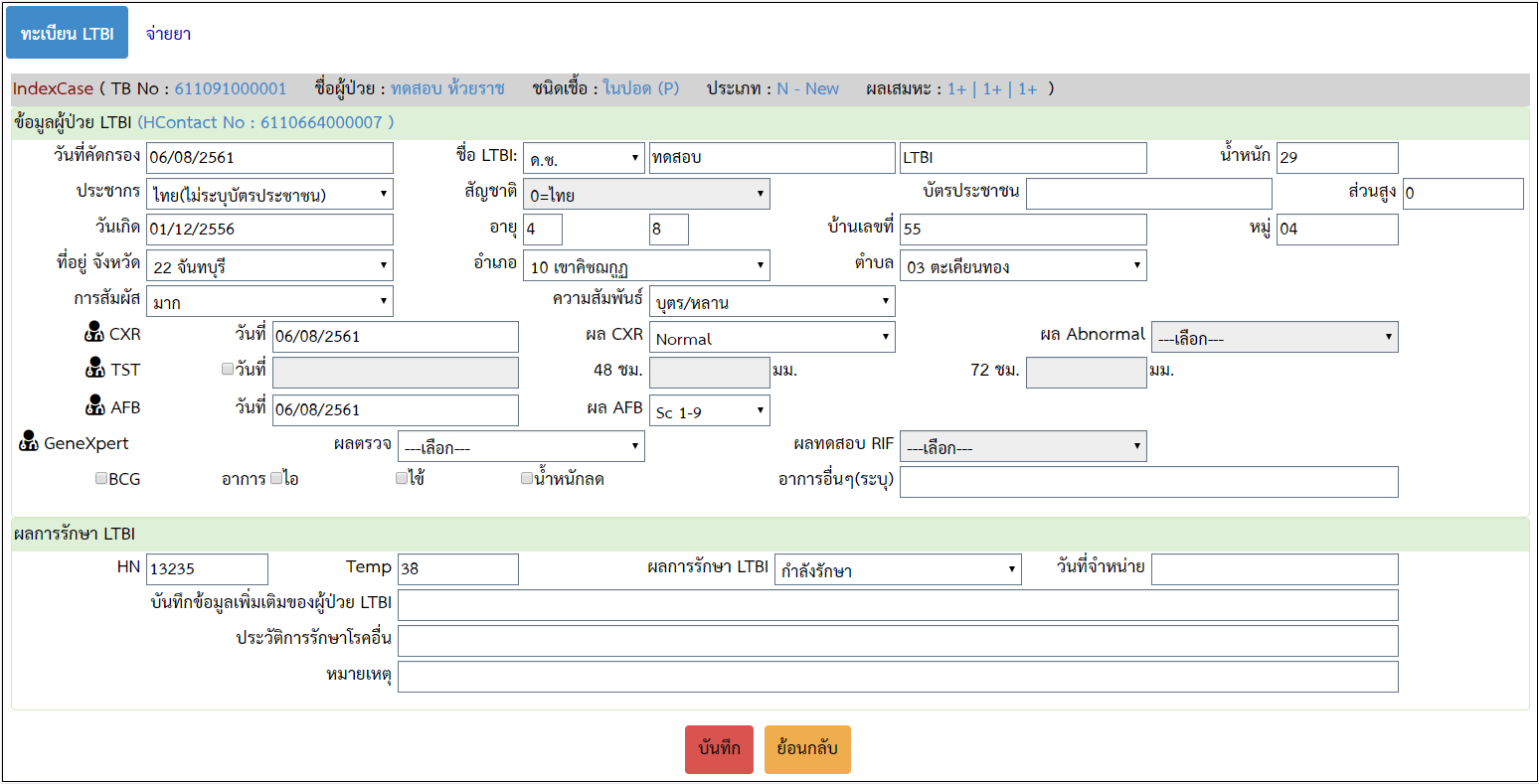 4. บันทึกข้อมูลจ่ายยา
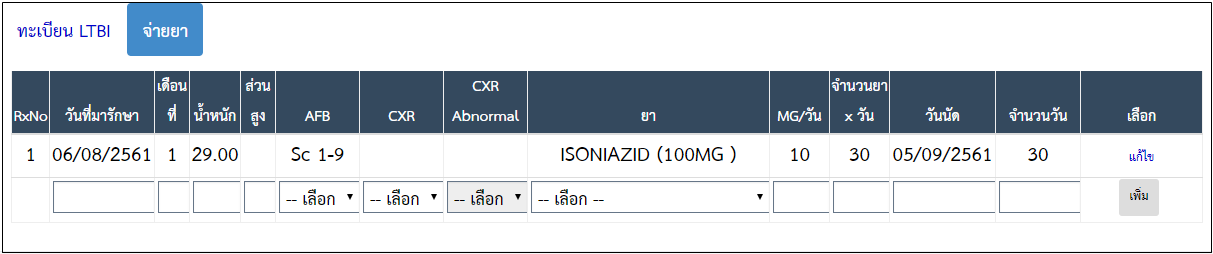